The 9th Triennial International Aircraft Fire and Cabin Safety Research Conference
Crash Simulation of YS-11 Transport Fuselage Sections
October 31st ,2019  Atlantic City, NJ, USA
Hiromitsu Miyaki1, Hiroyuki Akiyama2, Takao Okada1, and Hirokazu Shoji1
1. Japan Aerospace Exploration Agency, 2. Ryoyu Systems
1
Motivation
Crash simulation model for the conventional fuselage structure validated by full-scale tests data is beneficial to:

Investigate the crashworthiness performance in variety of conditions in order to compare with the novel design/material fuselage.
	- Size effect
	- Subfloor structural configuration
	- Loading condition (cargo/occupants)
	- Impact velocity etc.

Obtain crashworthiness simulation methodology as a baseline for the simulation of novel design/material  fuselage.
Aircraft used for drop test
YS-11A Commuter Crass Transport
Specifications
Fuselage Diameter : 2.88 m
Max.T/O Weight : 24.5 ton
Passengers : Max. 64
Wing Span : 32.0 m
Overall Length : 26.3 m
Tail Height : 9.0 m
Cruising Speed : 450 km/h
First Flight : Aug. 30th, 1962
TC Approved : Sep. 7th 1965
        (before FAR25.561)
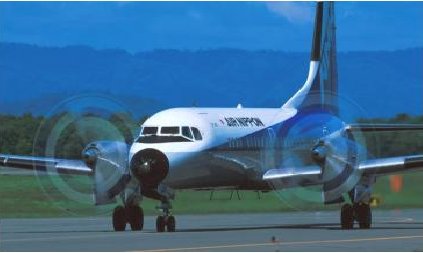 NAMC YS-11A
YS-11 Fuselage Sections
FSTA. 0
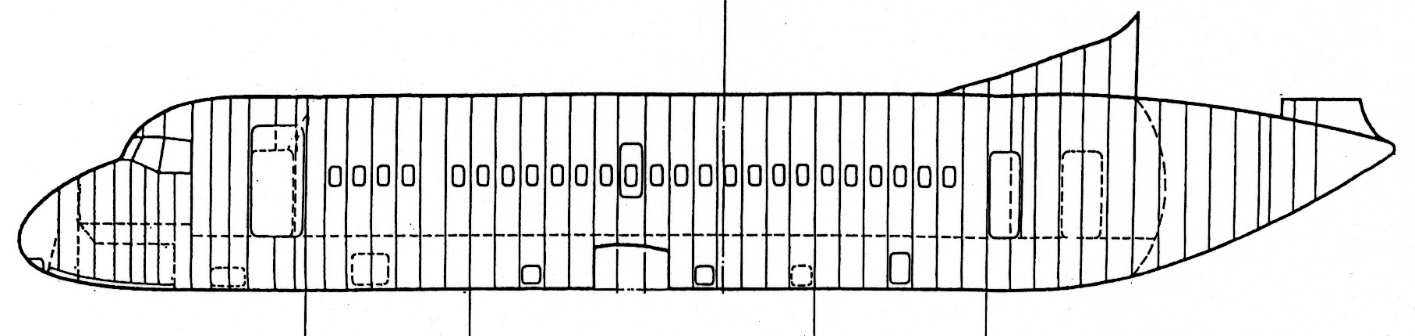 -8080
-4950
+1800
+5160
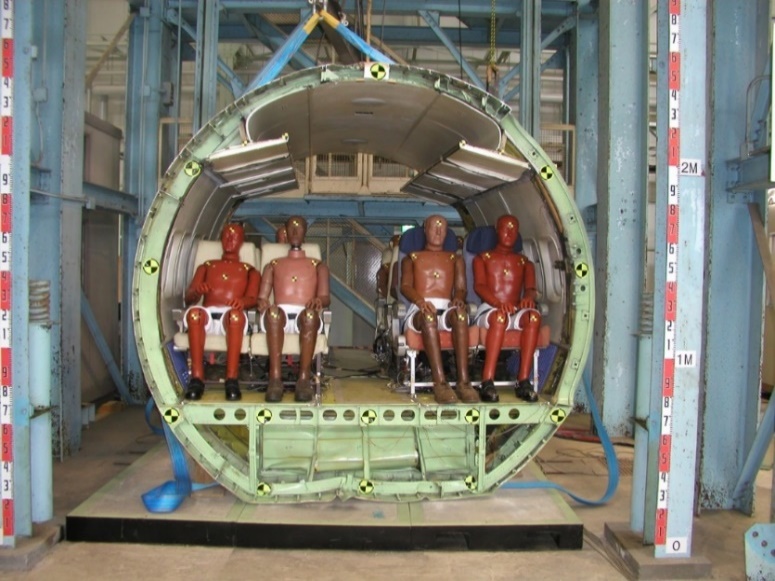 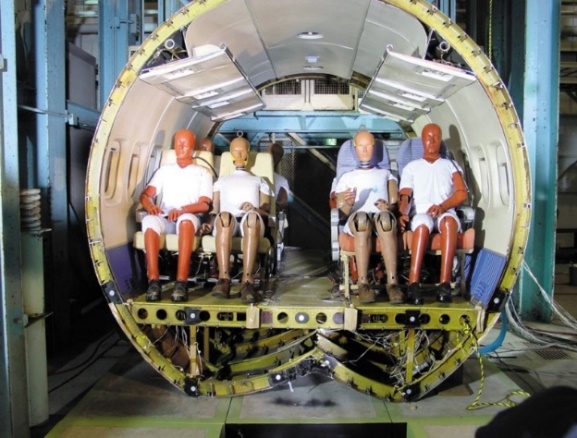 - Rear section
- Test date: 1st drop test (Dec. 20th 2001)
- Occupants: 12 (8ATDs, 4 dummy weights)
- Gross weight: 1,510kg  
- Impact velocity: 6.08m/s (approx. 20fps)
- Impact surface: concrete platform
- Without cargo compartment, subfloor access door
- Forward section
- Test date: 2nd drop test (Jul. 7th 2002)
- Occupants:  12 (12 ATDs)
- Gross weight: 1,600kg
- Impact velocity: 7.40m/s (approx. 25fps)
- Impact surface: concrete platform
- Cargo compartment(empty), cargo door
Analysis for the 1st drop test (YS-11_AFT model)
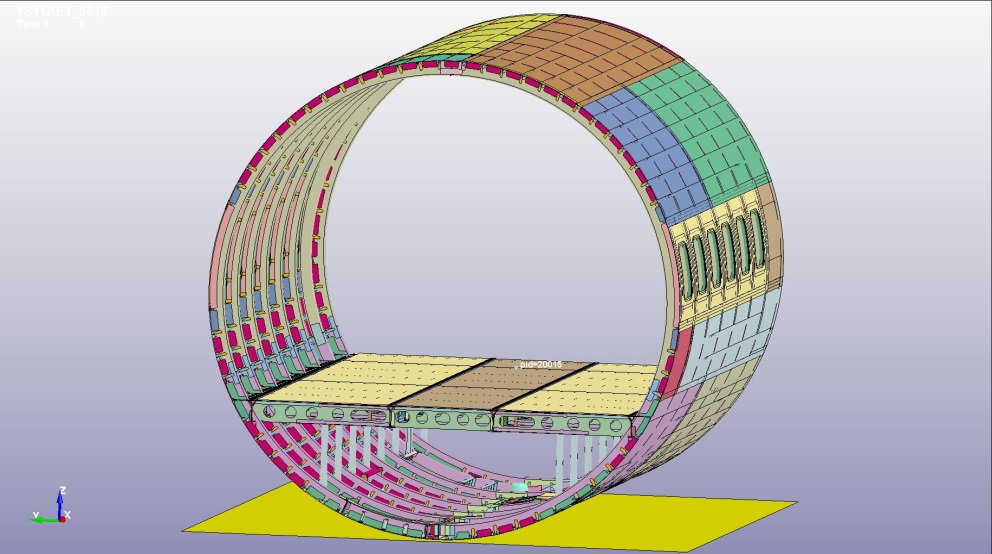 Model Summary
 - Lamped masses to nodes on seat rails
    instead of ATDs / seats
 - 956169 elements
 - 1089627 nodes
 - Total mass : 1510 kg 
 - Impact velocity : 6.08 m/s (approx. 20 fps)
“YS-11_AFT” analysis model
5
Single Fastener Dynamic Characteristics test
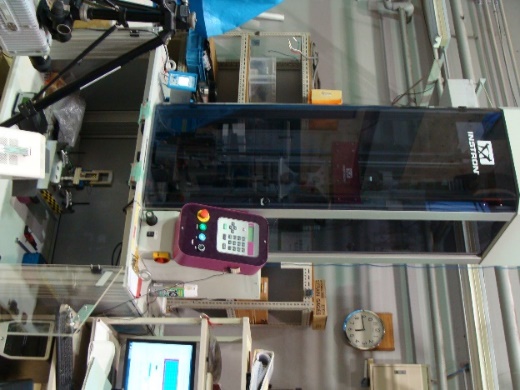 Test Specimen: Rivet
Test Jig
Impactor
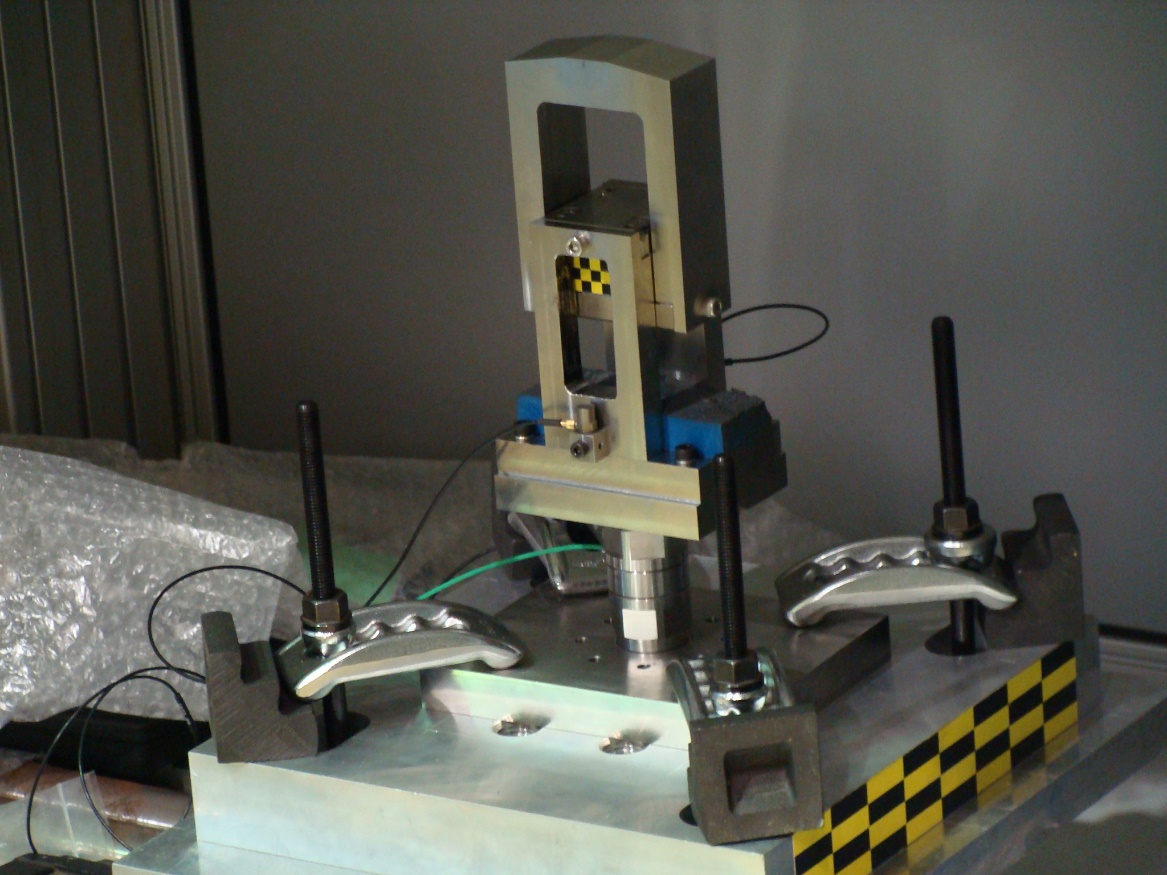 Fixture
Moving fitting
Accelerometer :
    Cancel the inertia force
    of the test fixture
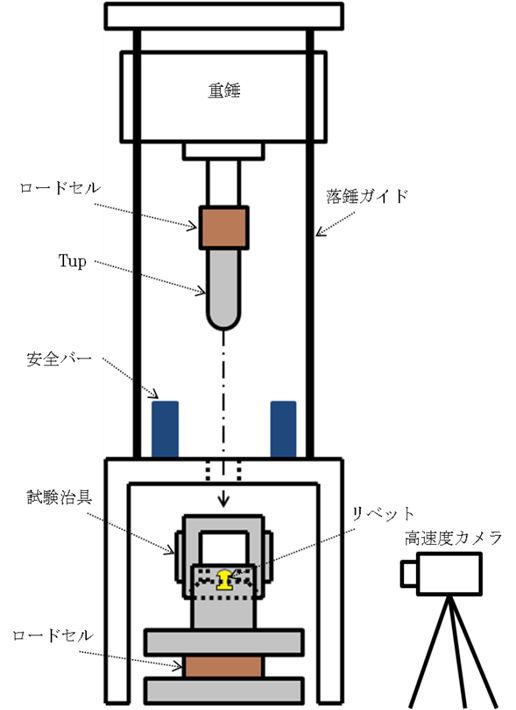 High speed video
    Measure the
    displacement
Load cell
冶具と駒の動き
Test setup
6
Fastener Model
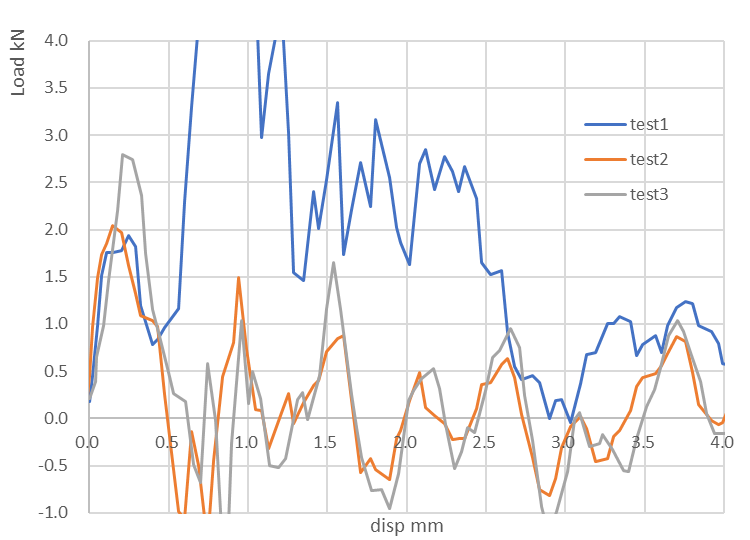 Rivet failure
Fastener Model
 - Mesh-Independent Spot-weld Beams
 - Material : Nonlinear 3DOF springs
 - Input load-displacement curve scaled by fastener dimensions
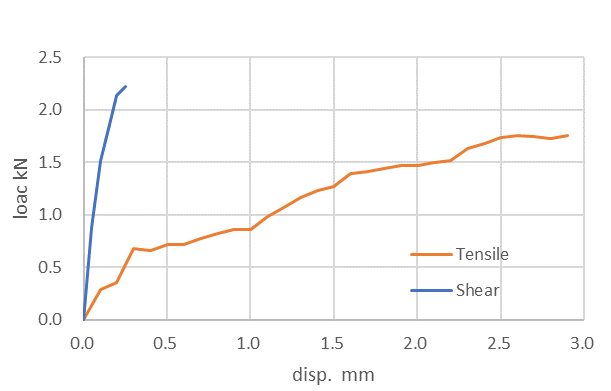 Single rivet share braking test data (2m/s)
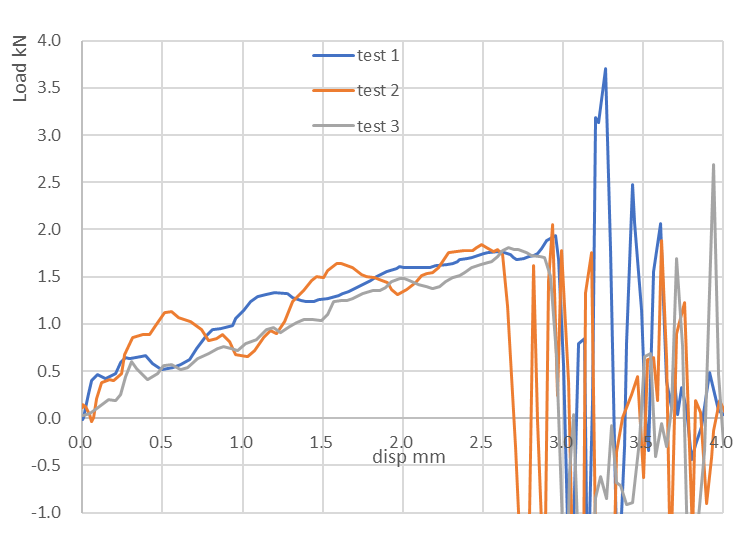 Analysis fastener material data
Rivet failure
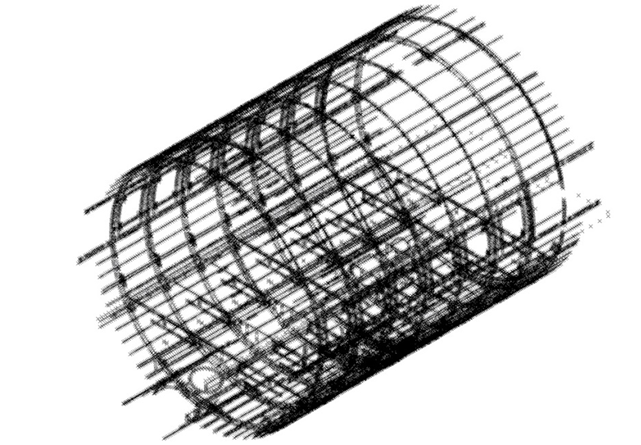 Single rivet tensile braking test data  (2m/s)
Fastener points on the fuselage
7
Analysis for the 1st drop test (YS-11_AFT model)
Kinematic
“YS-11_AFT” analysis model
8
Analysis for the 1st drop test (YS-11_AFT model)
Deformation
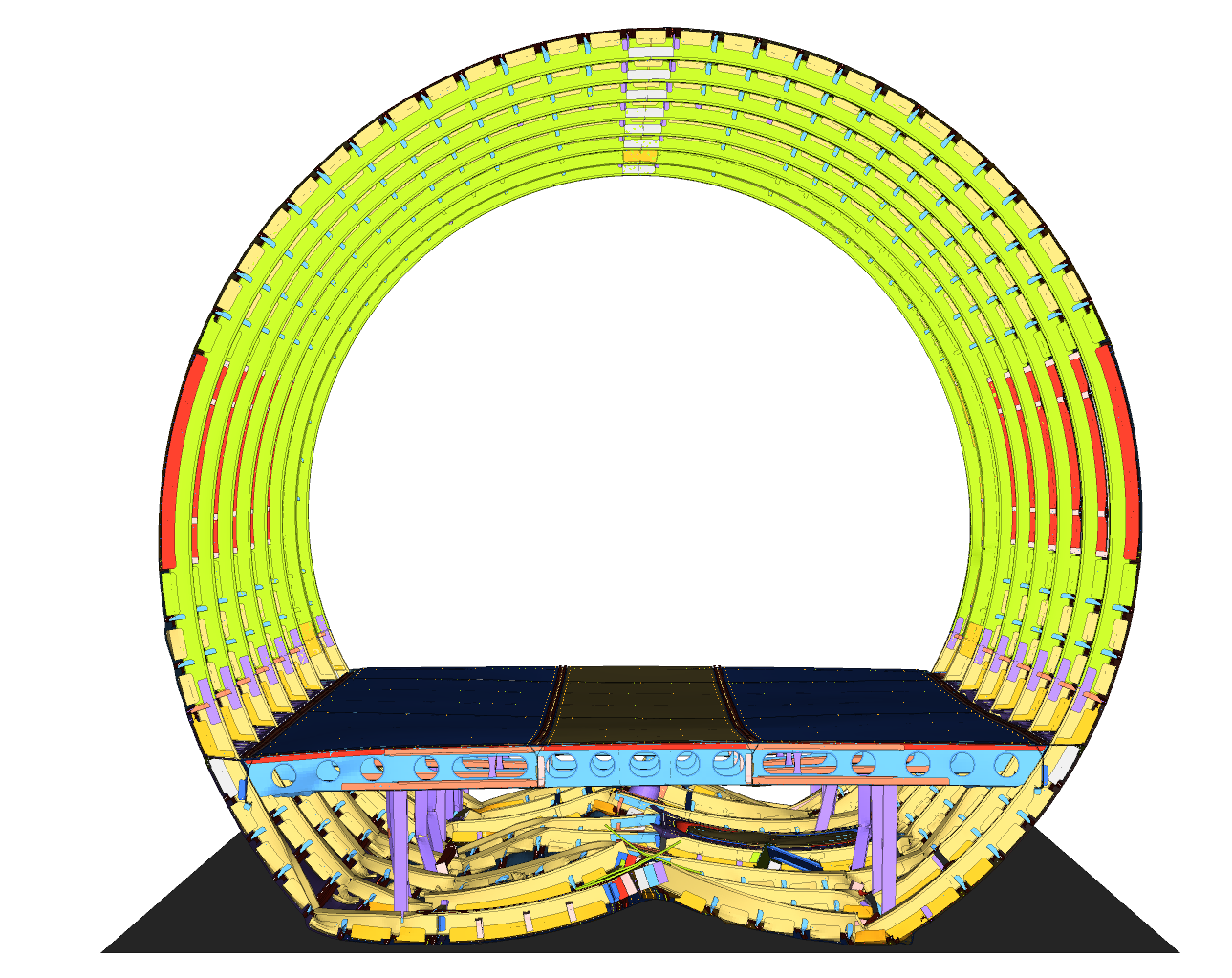 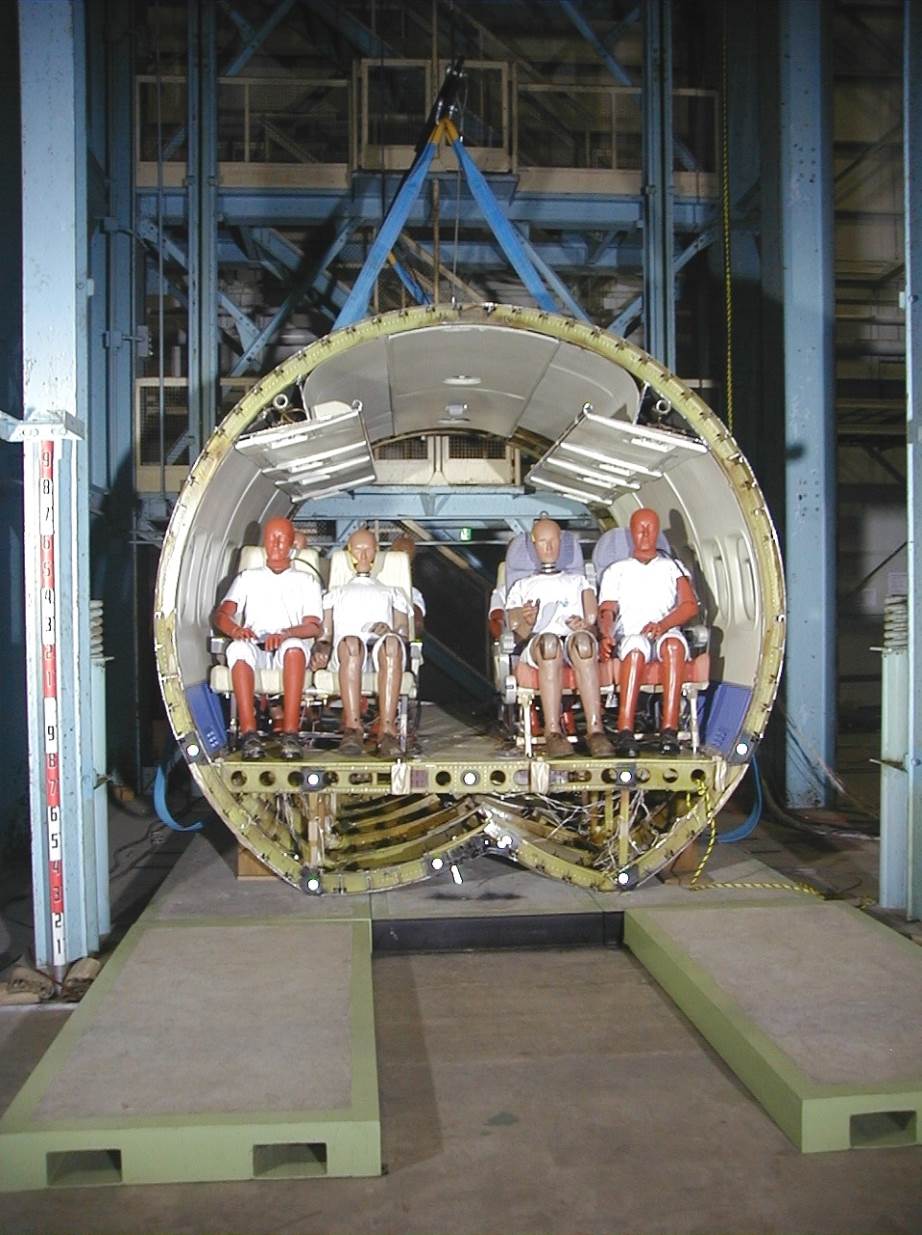 Front view
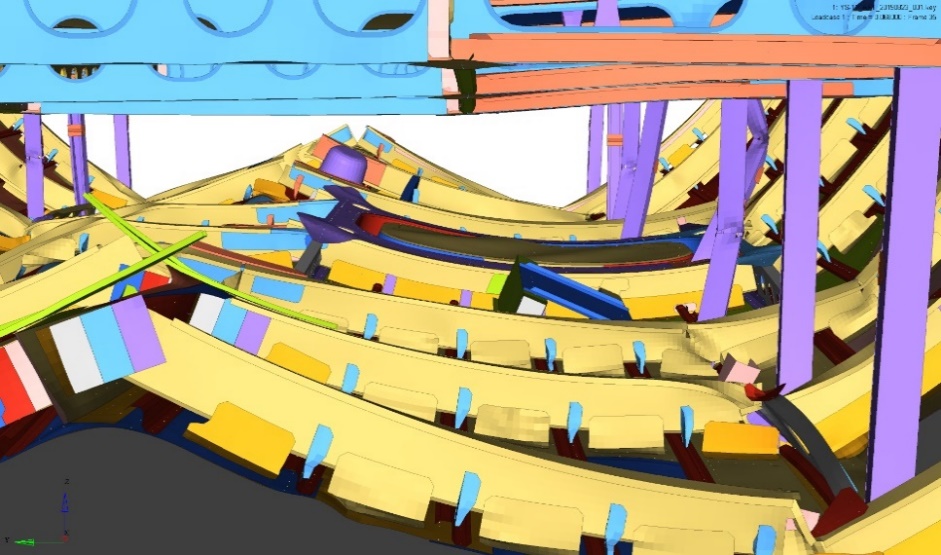 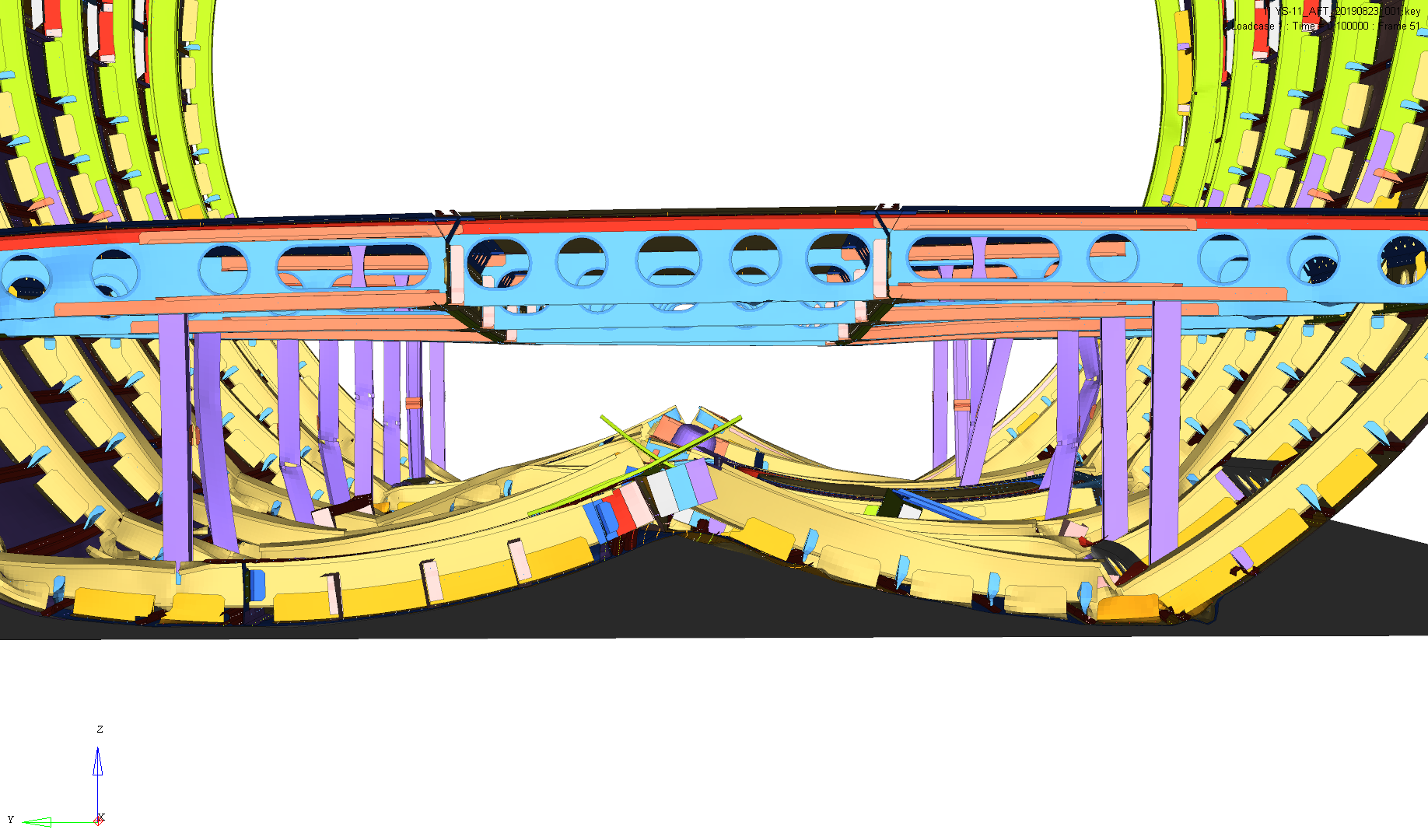 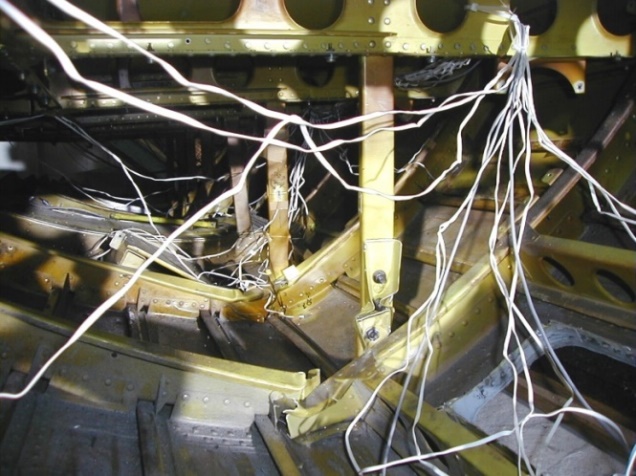 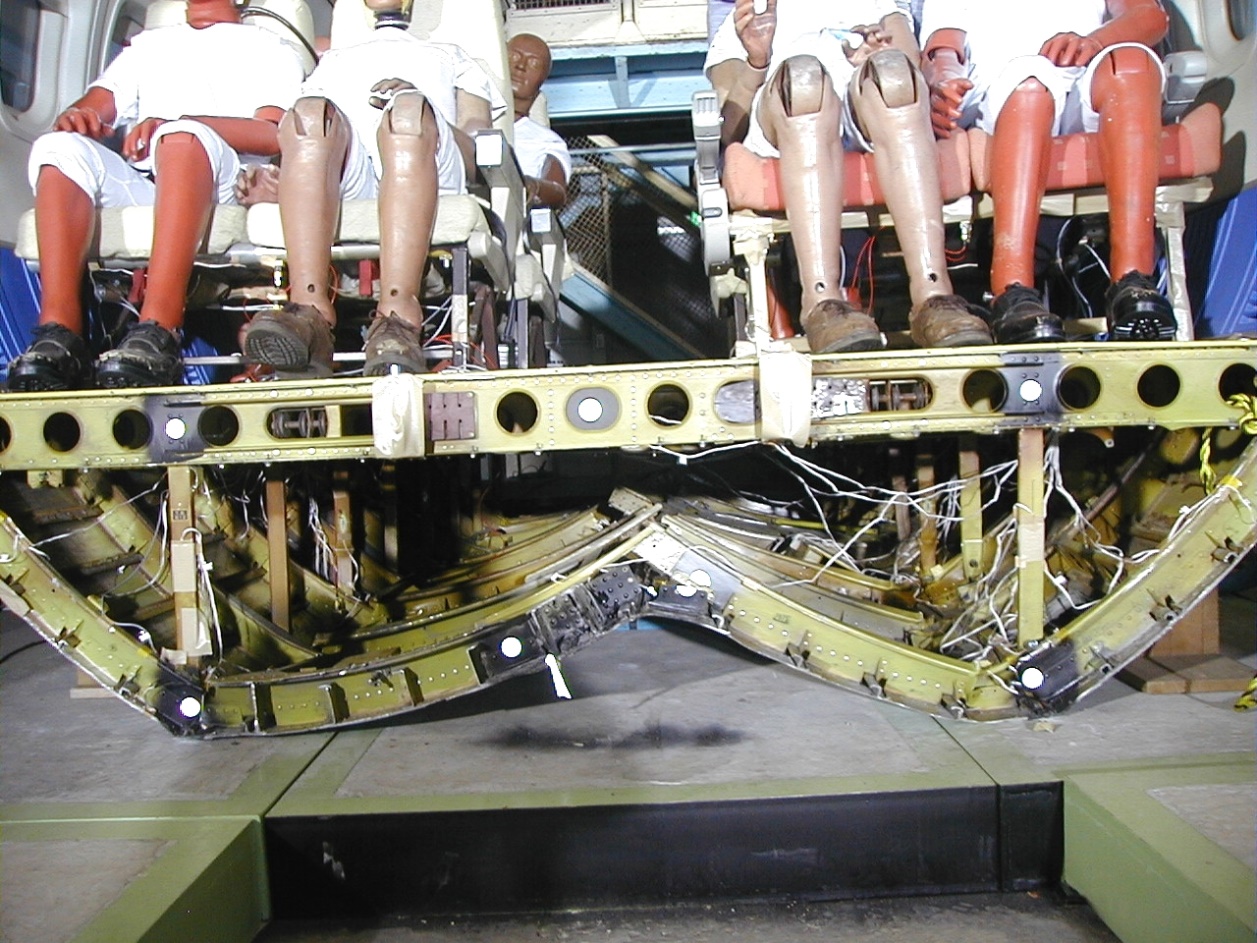 Bottom of fuselage
Floor Strut
1. Analysis for the 1st drop test (YS-11_AFT model)
Test-Analysis correlation  -acceleration time histories on cabin floor (CFC20)
STA +1800
STA +2280
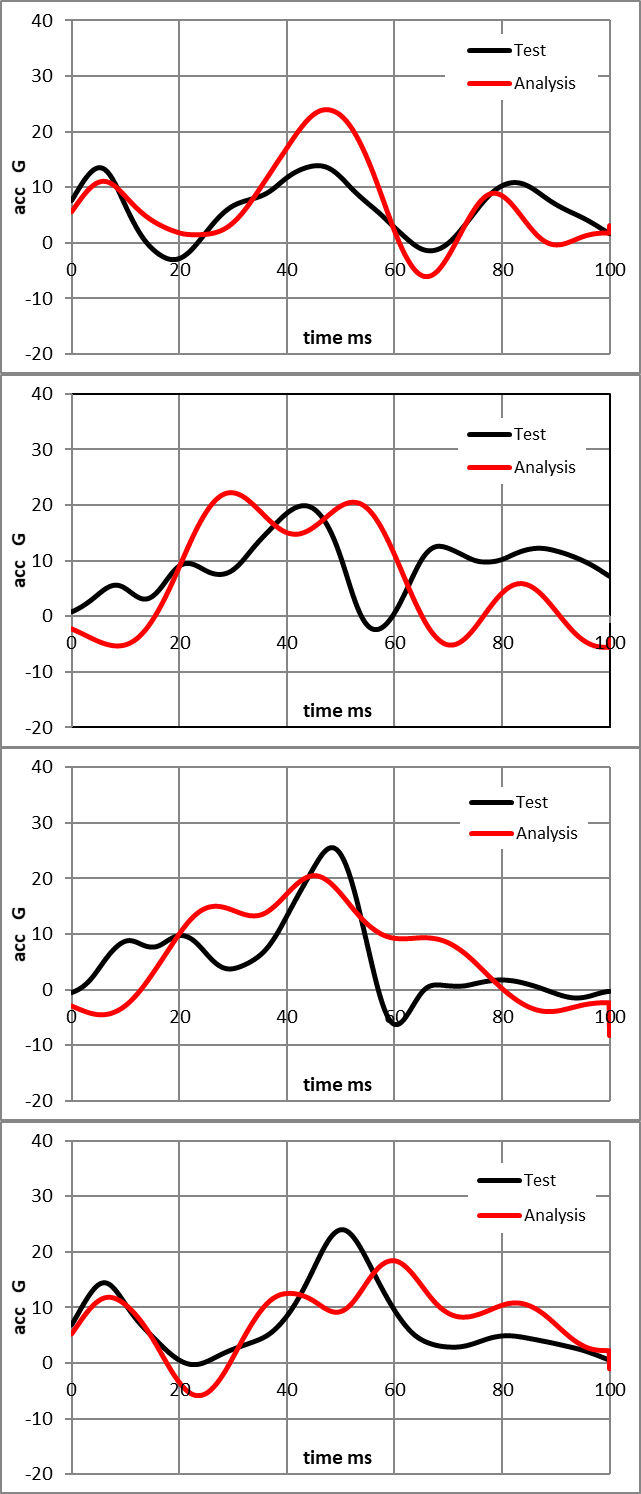 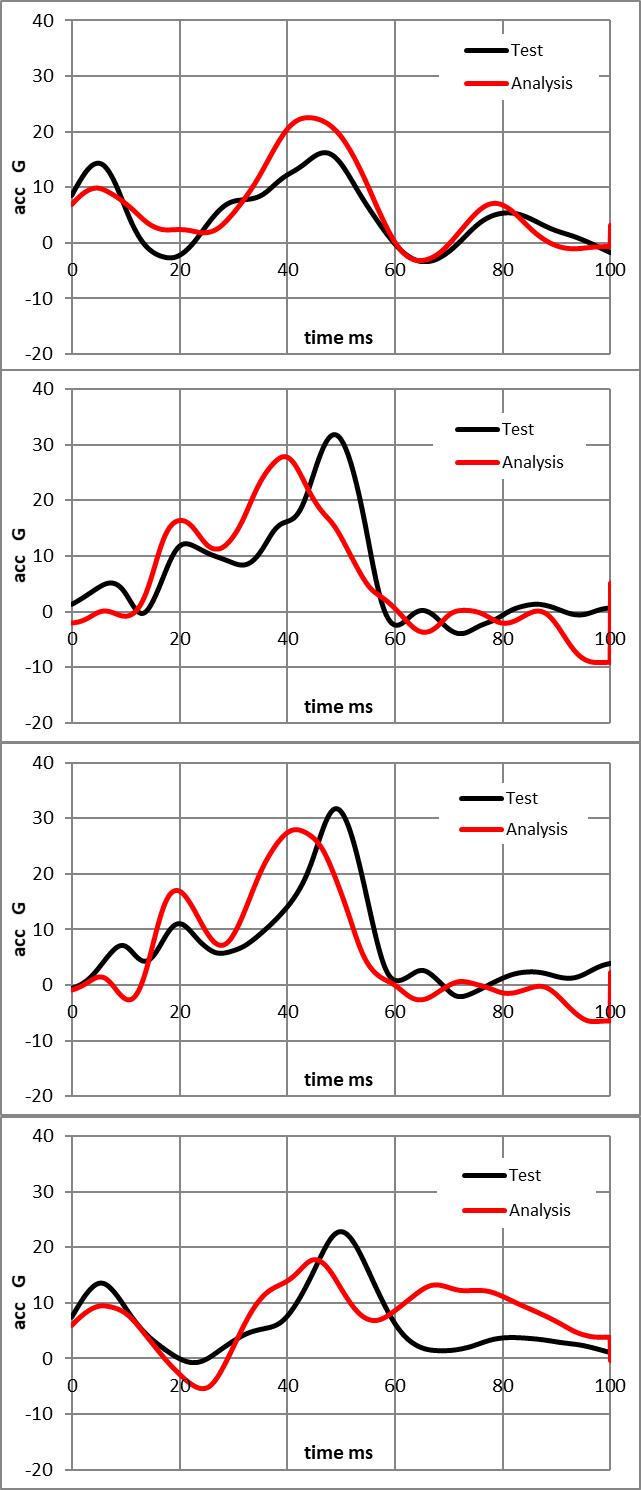 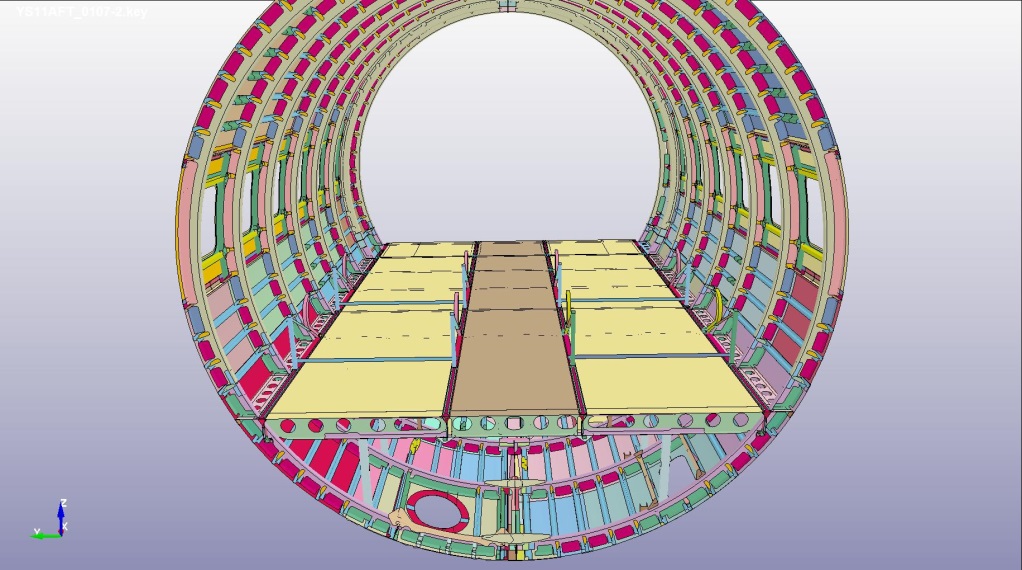 01
05
08
07
06
05
06
04
03
02
02
01
03
07
04
08
10
1. Analysis for the 1st drop test (YS-11_AFT model)
Test-Analysis correlation  -acceleration time histories on cabin floor (CFC20)
STA +3240
STA +4680
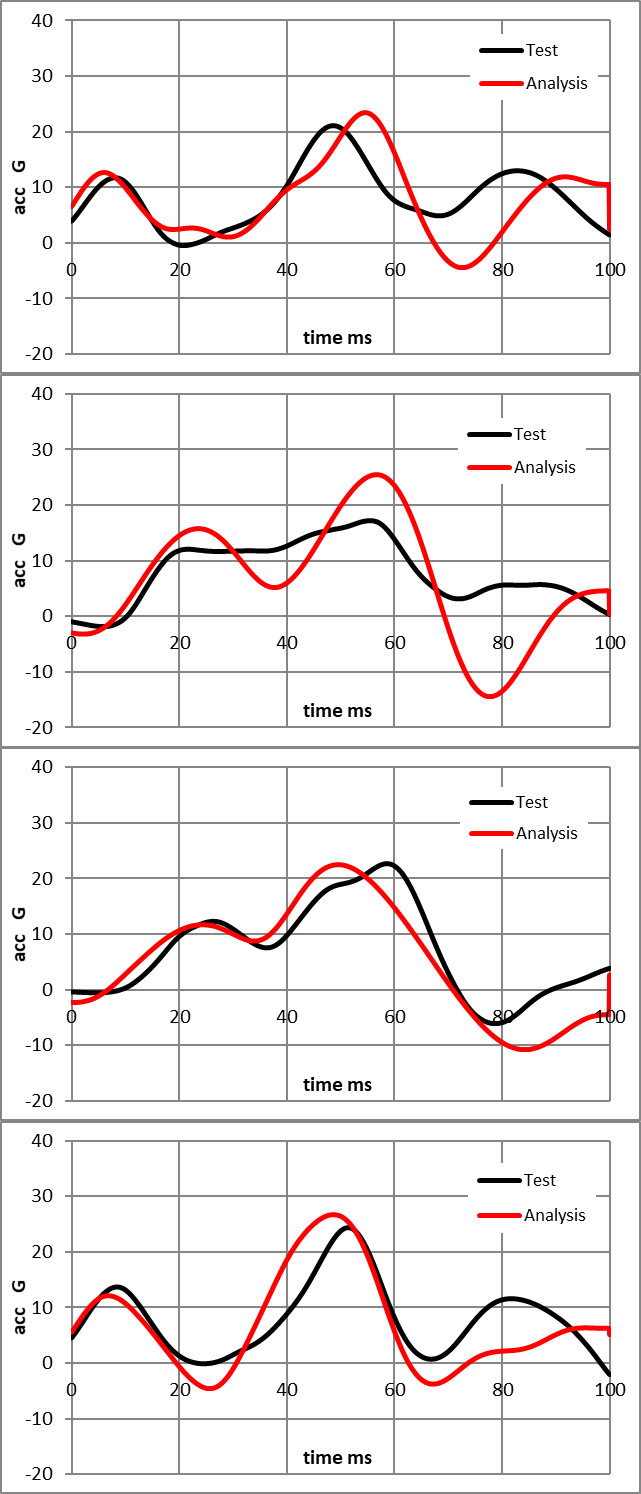 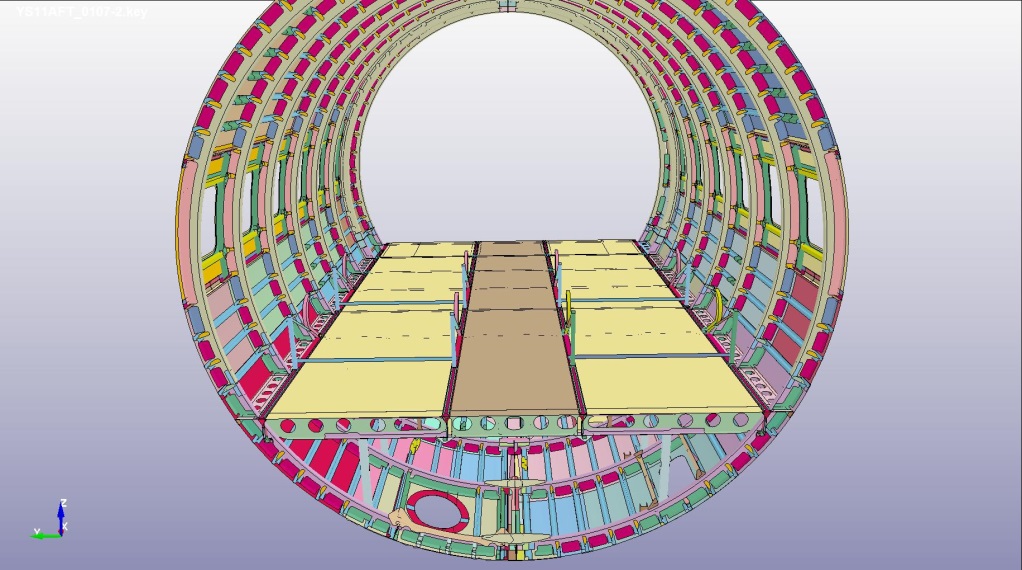 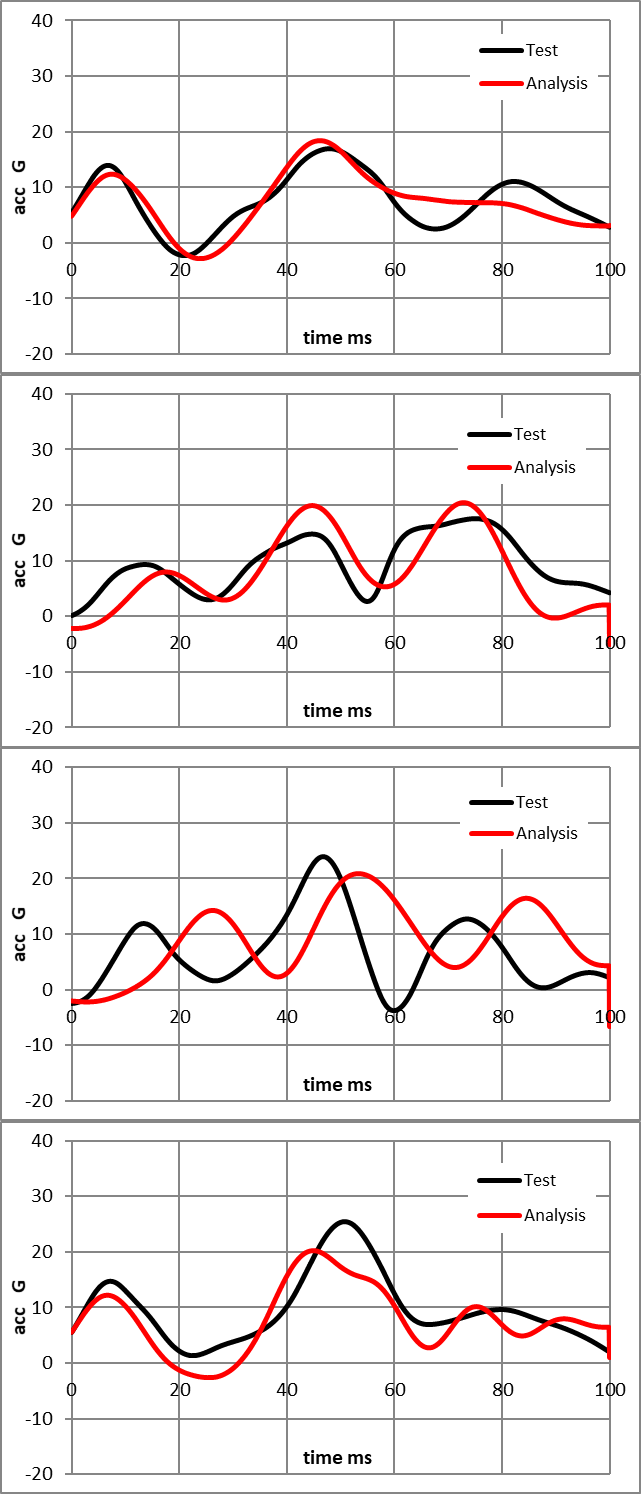 09
13
15
14
16
13
12
11
10
09
14
10
11
15
12
16
11
Analysis for the 2nd drop test (forward fuselage)
・ Model Summary
 - Add under floor cargo compartment
 - No seats model
 - Lamped masses to nodes on seat rails
    instead of ATDs / seats
 - 1124103 elements
 - 1272519 nodes
 - Total mass : 1600 kg 
 - Impact velocity : 7.40 m/s (applox.25 fps)
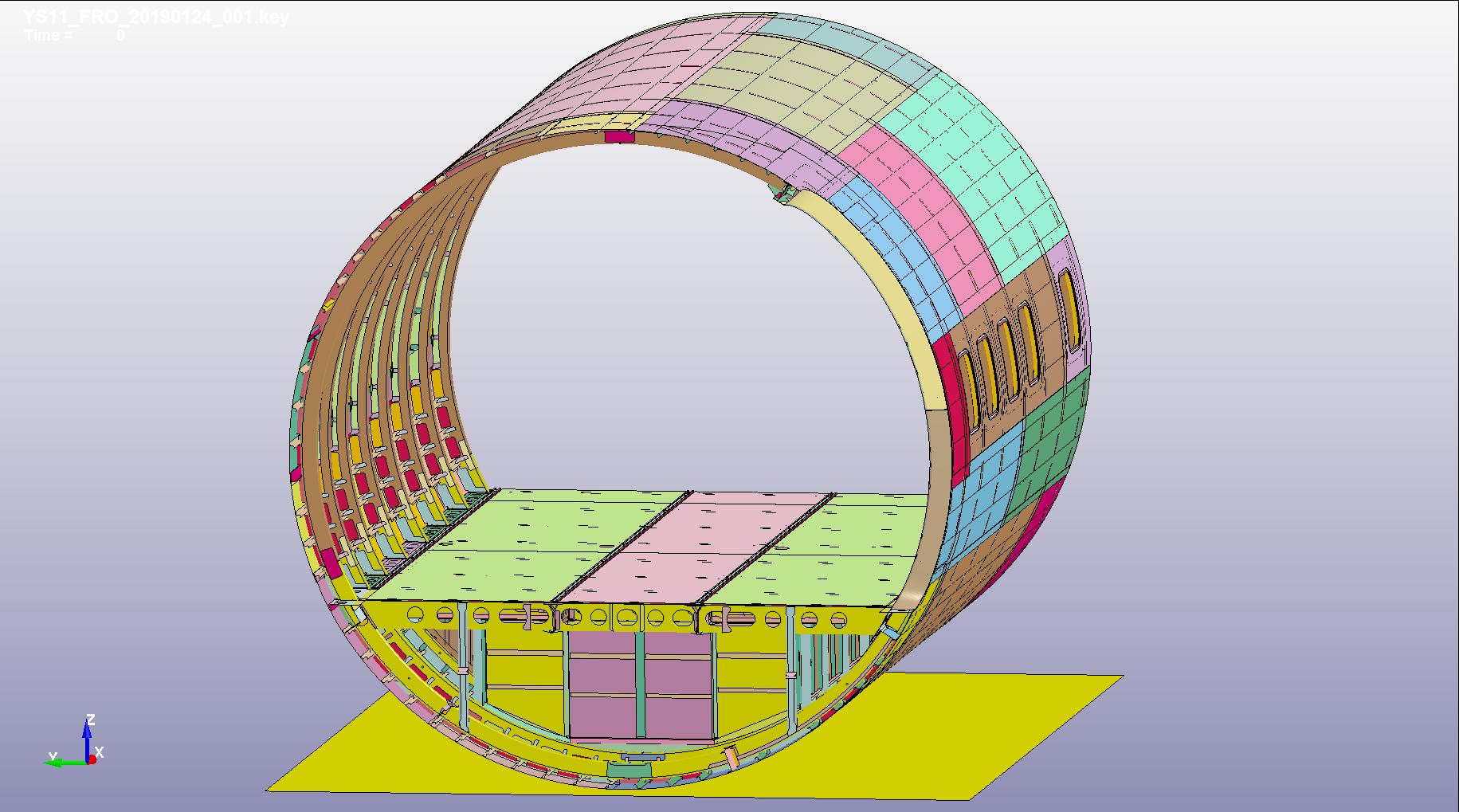 “YS-11_FRO” analysis model
12
Analysis for the 2nd drop test (YS-11_FRO model)
Kinematic
“YS-11_FRO” analysis model
13
Analysis for the 2nd drop test (YS-11_FRO model)
Deformation
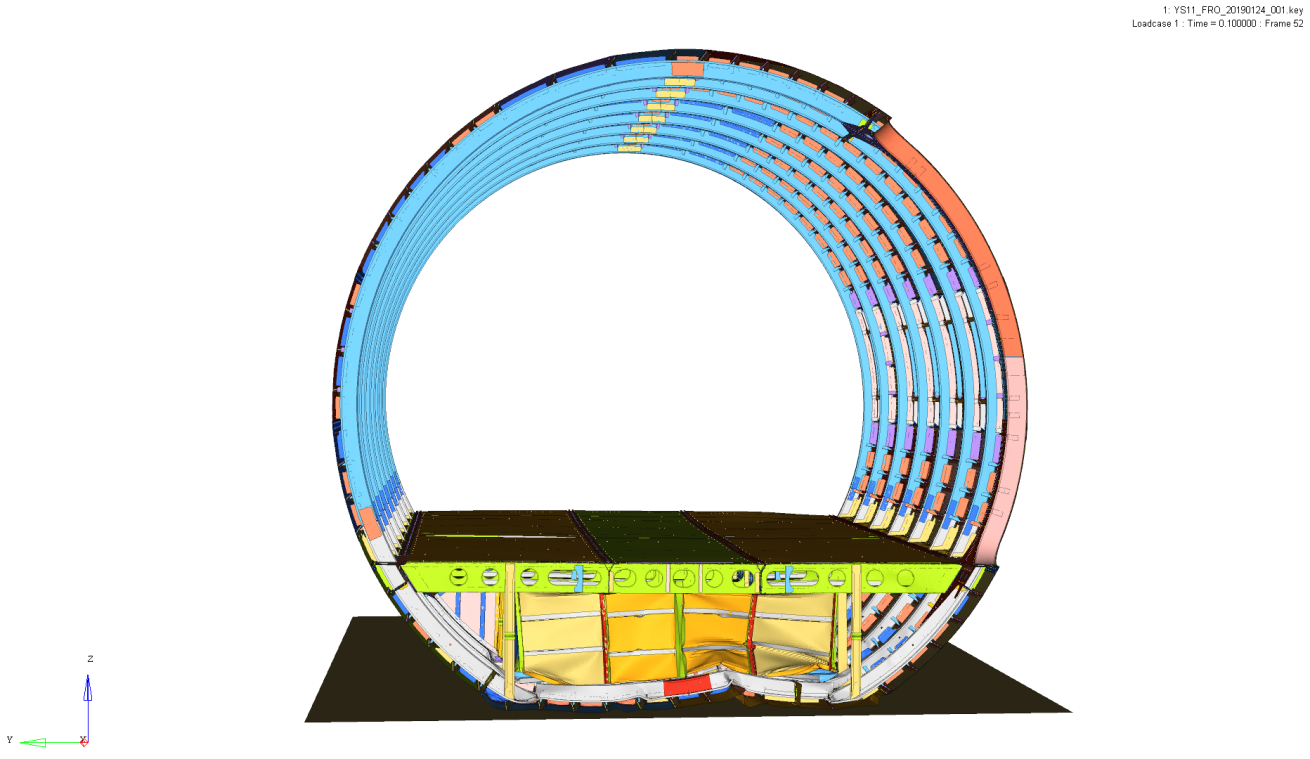 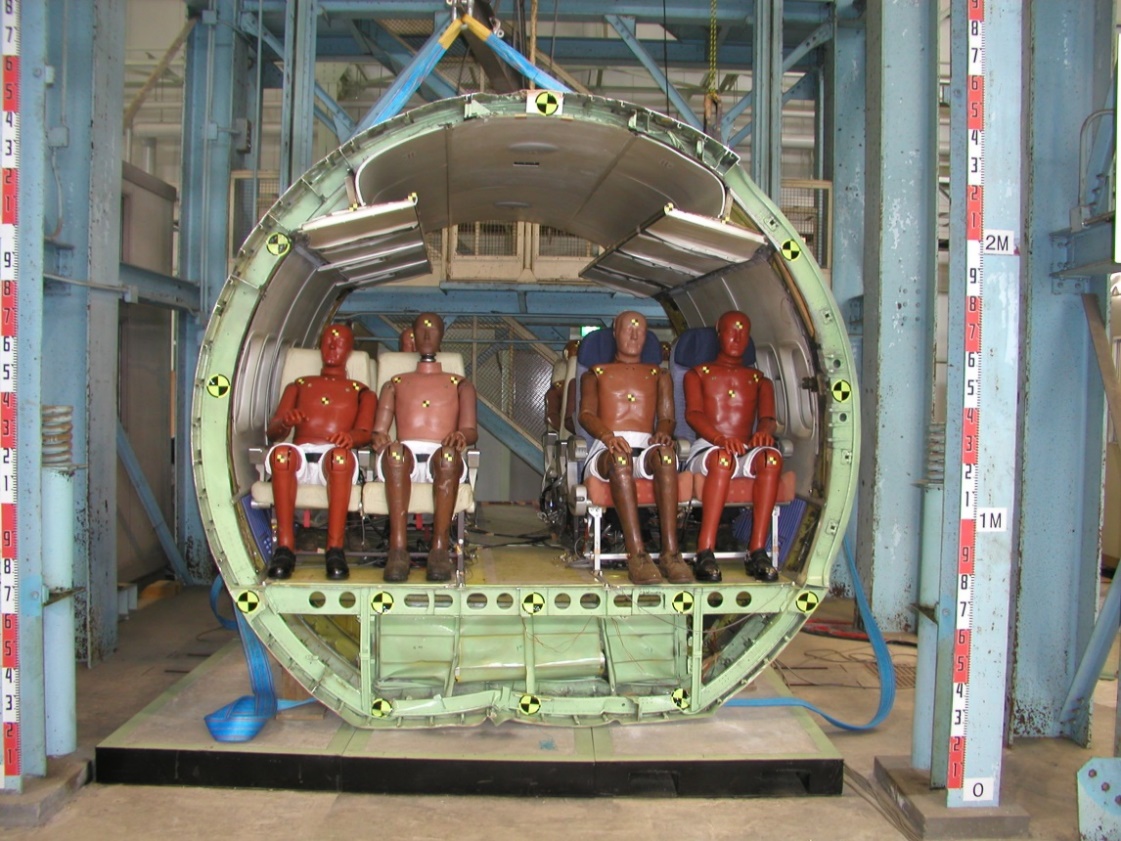 Front view
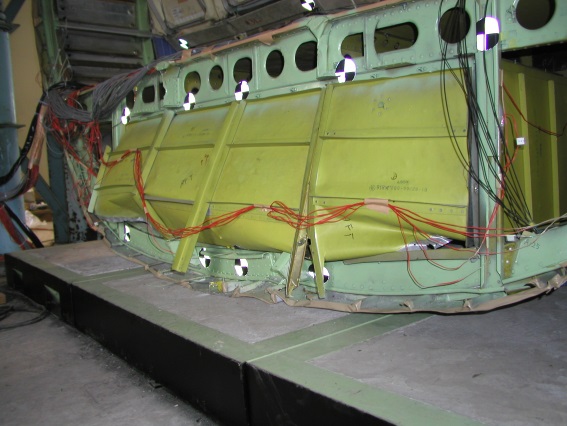 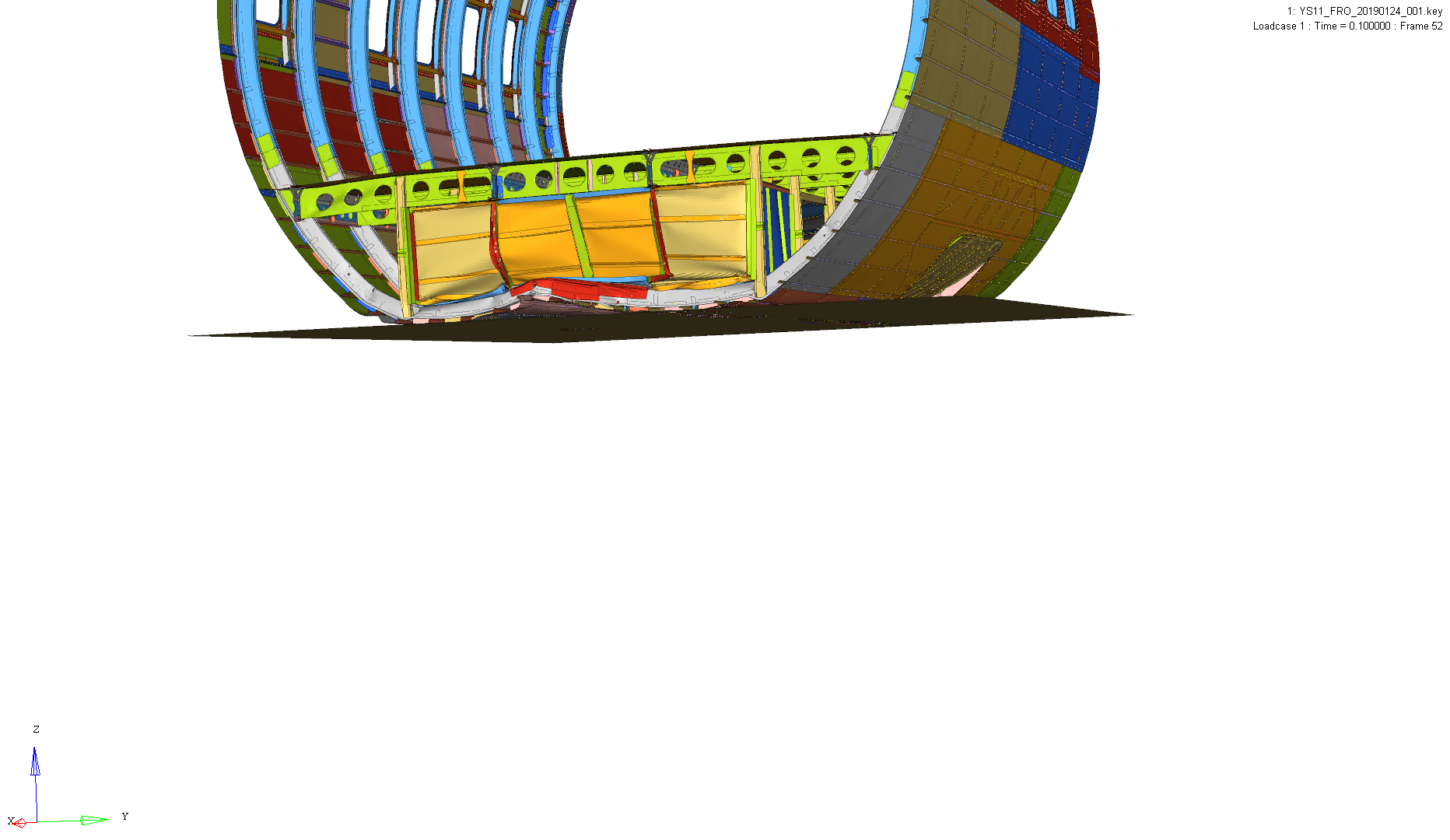 Rear view
14
Analysis for the 2nd drop test (YS-11_FRO model)
Deformation
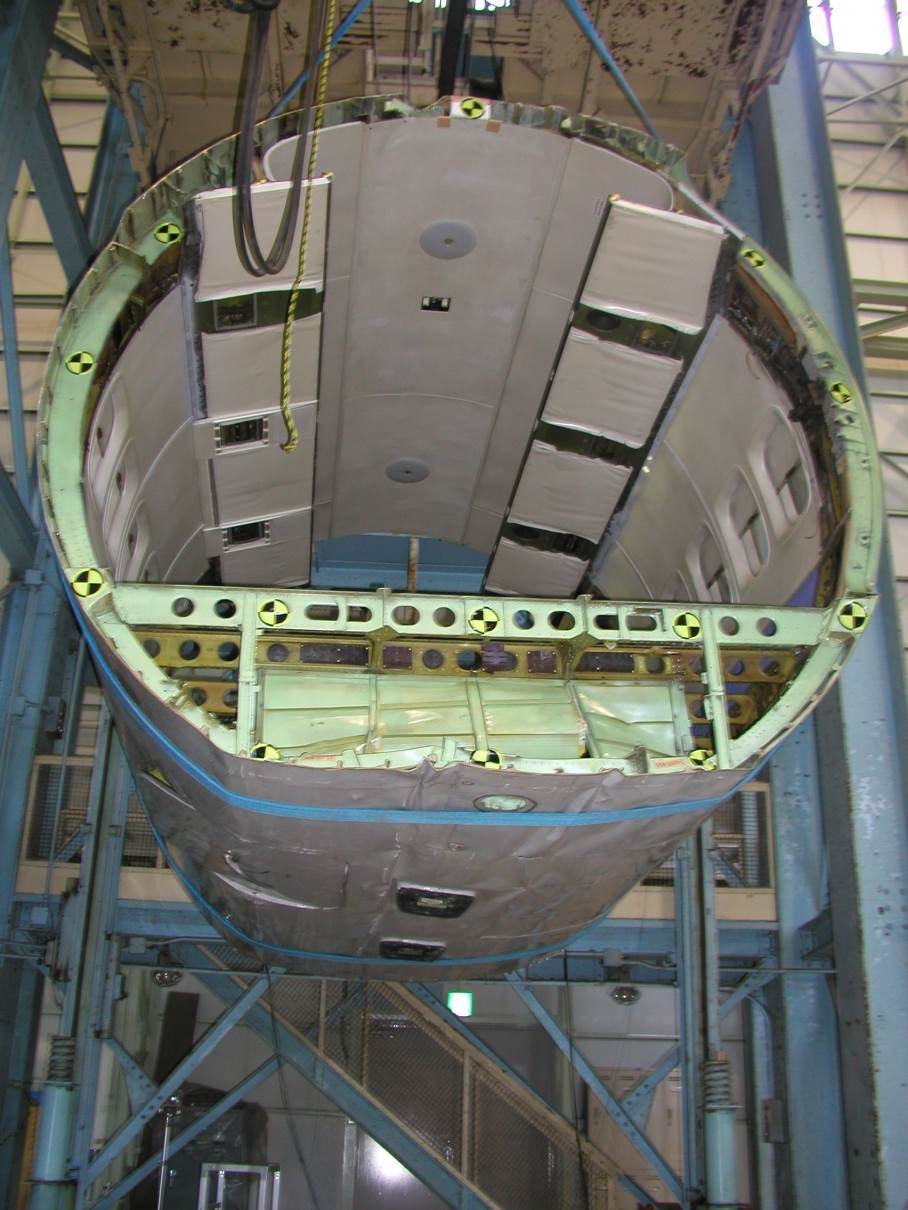 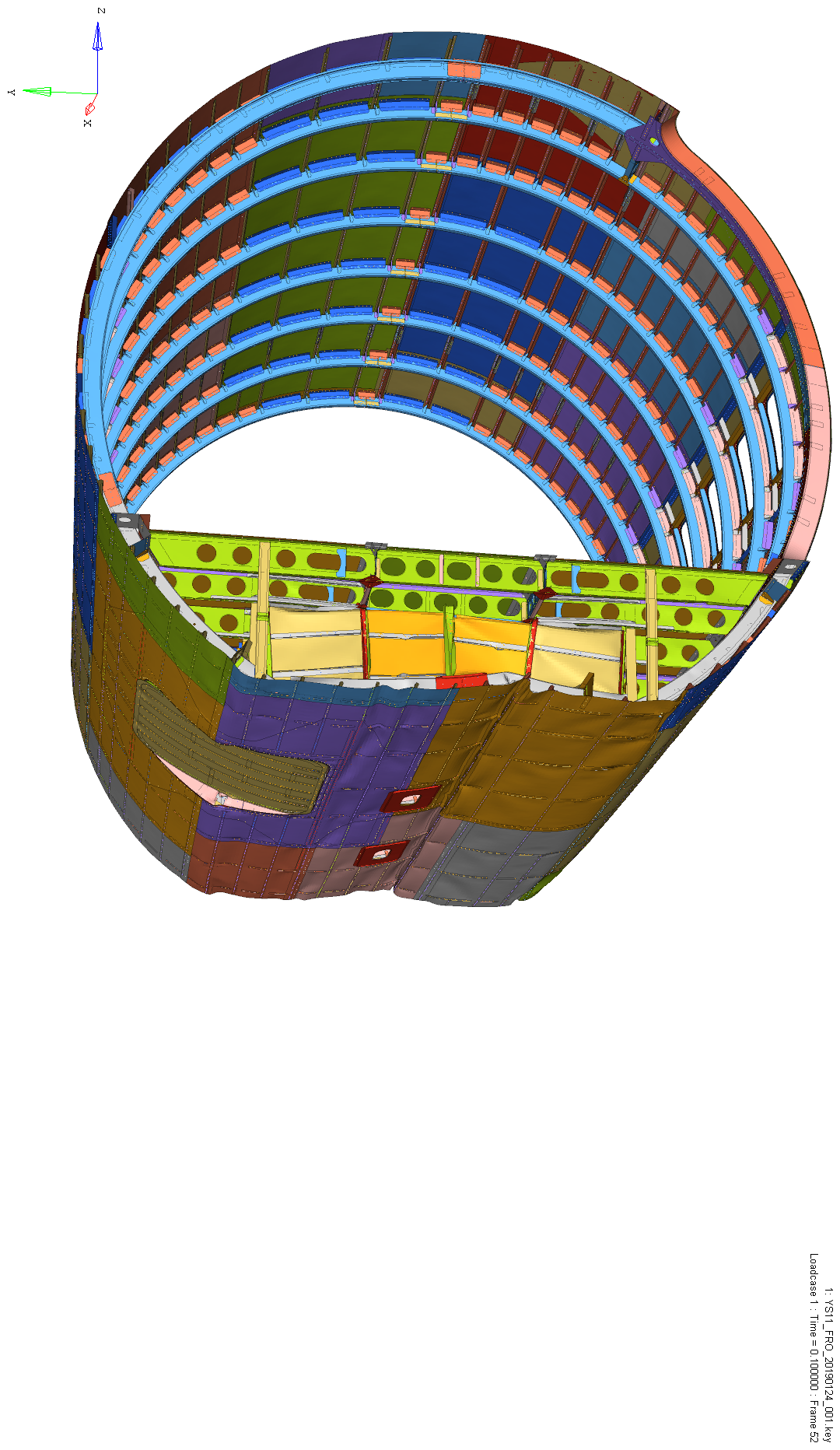 Bottom of fuselage
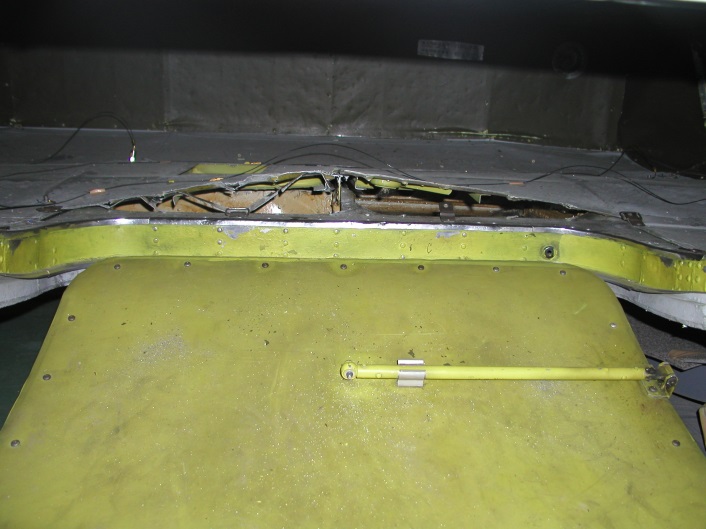 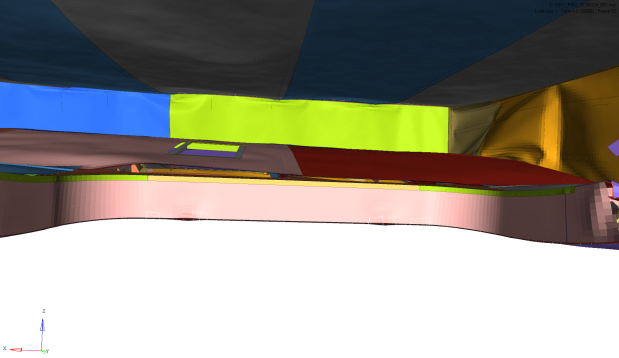 Inside of Cargo Compartment
15
Analysis for the 2nd drop test (YS-11_FRO model)
Test-Analysis correlation  -acceleration time histories on cabin floor
STA -8080
STA -7278
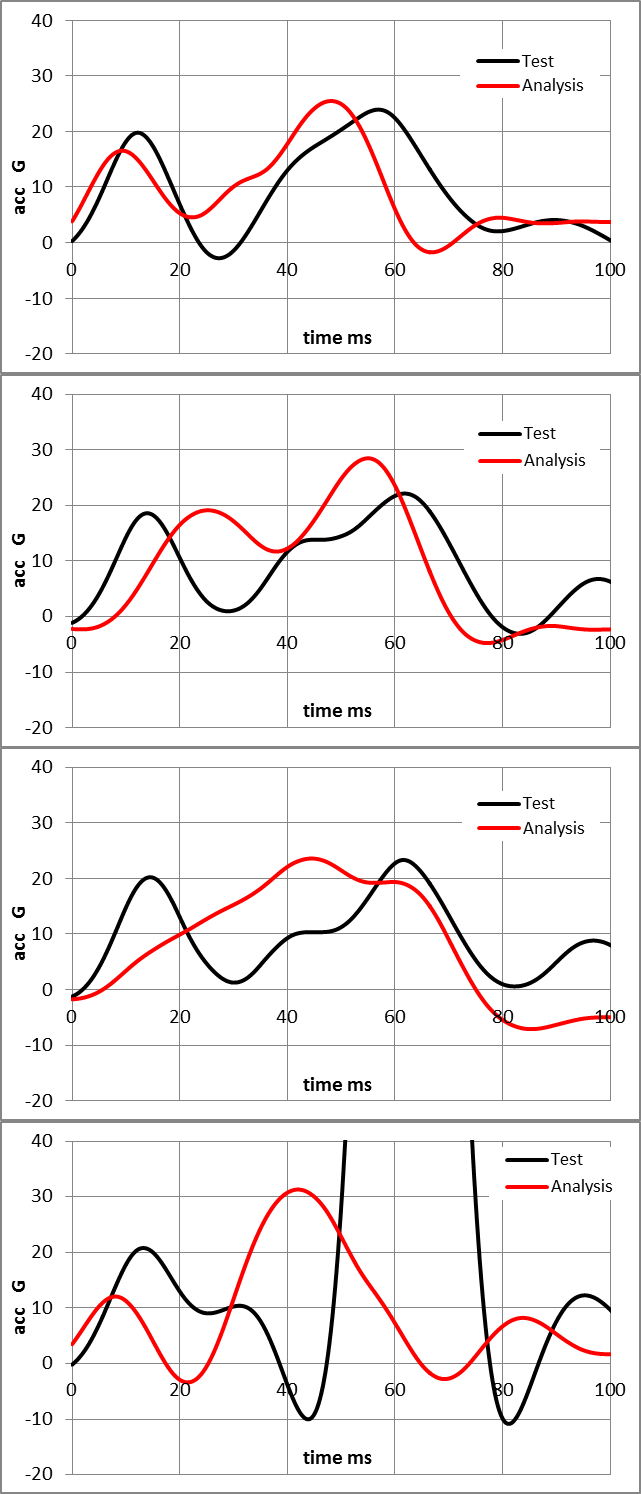 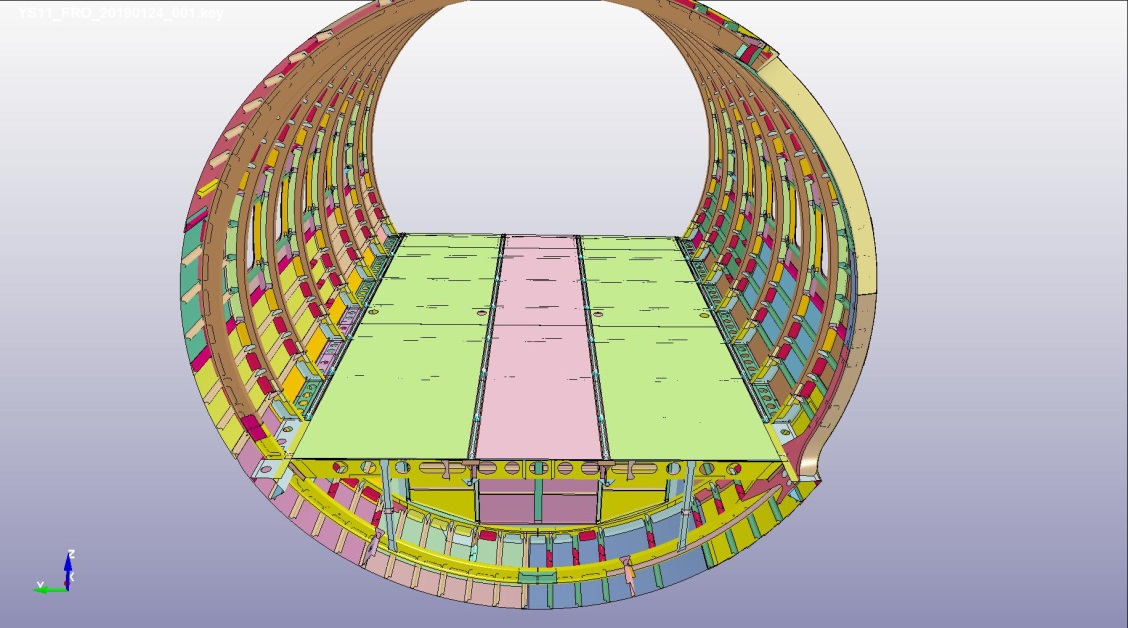 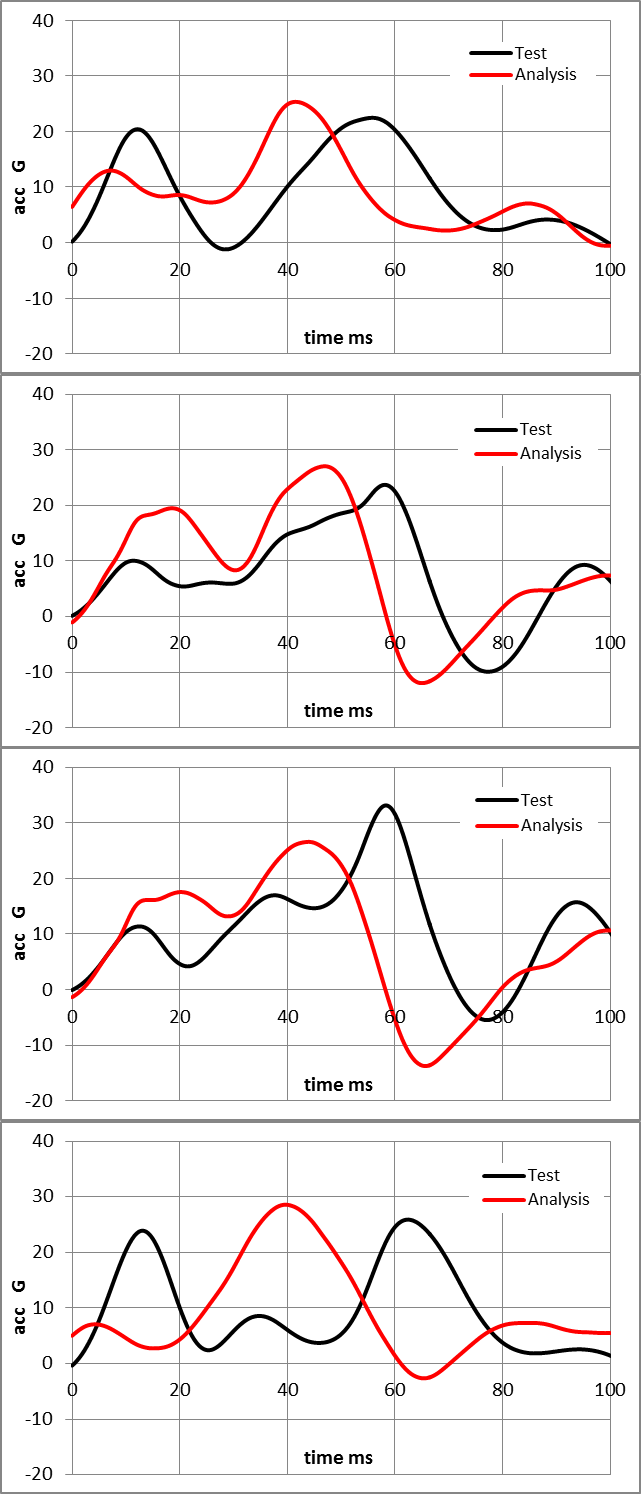 01
05
08
06
07
05
06
02
04
03
02
01
03
07
04
08
16
Analysis for the 2nd drop test (YS-11_FRO model)
Test-Analysis correlation  -acceleration time histories on cabin floor
STA -6390
STA -5430
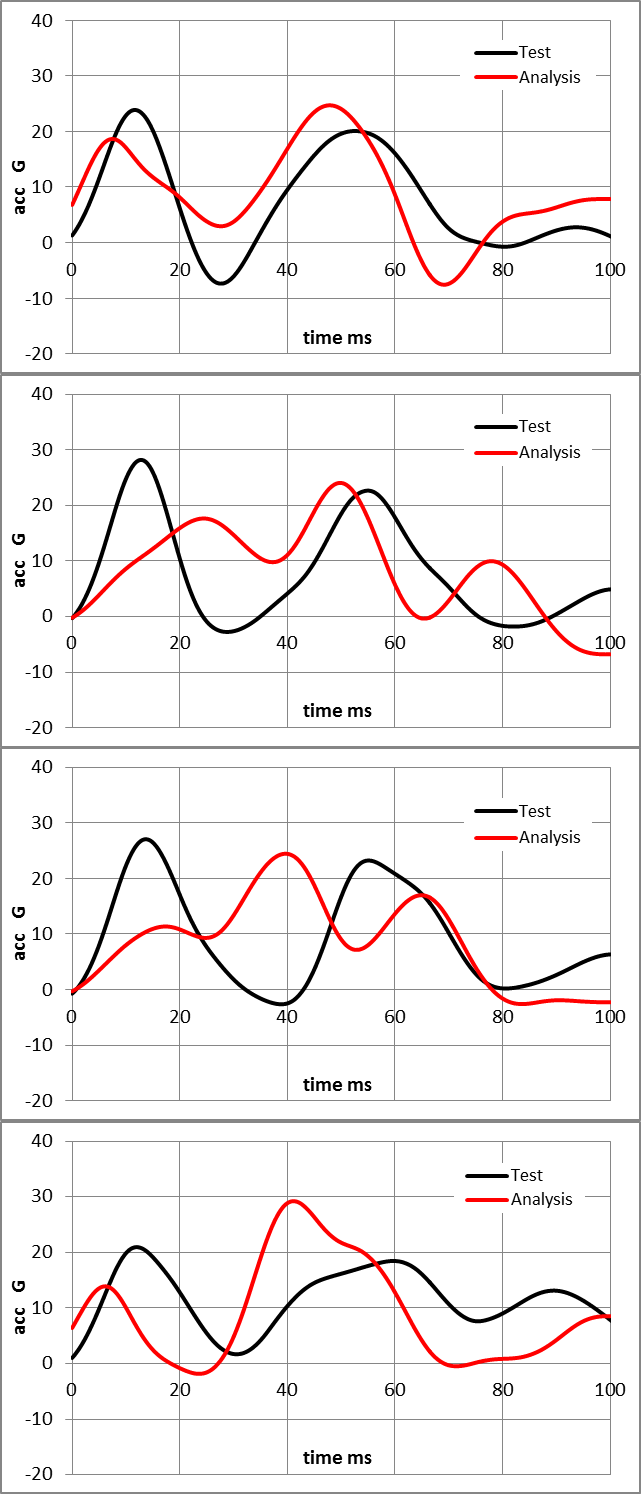 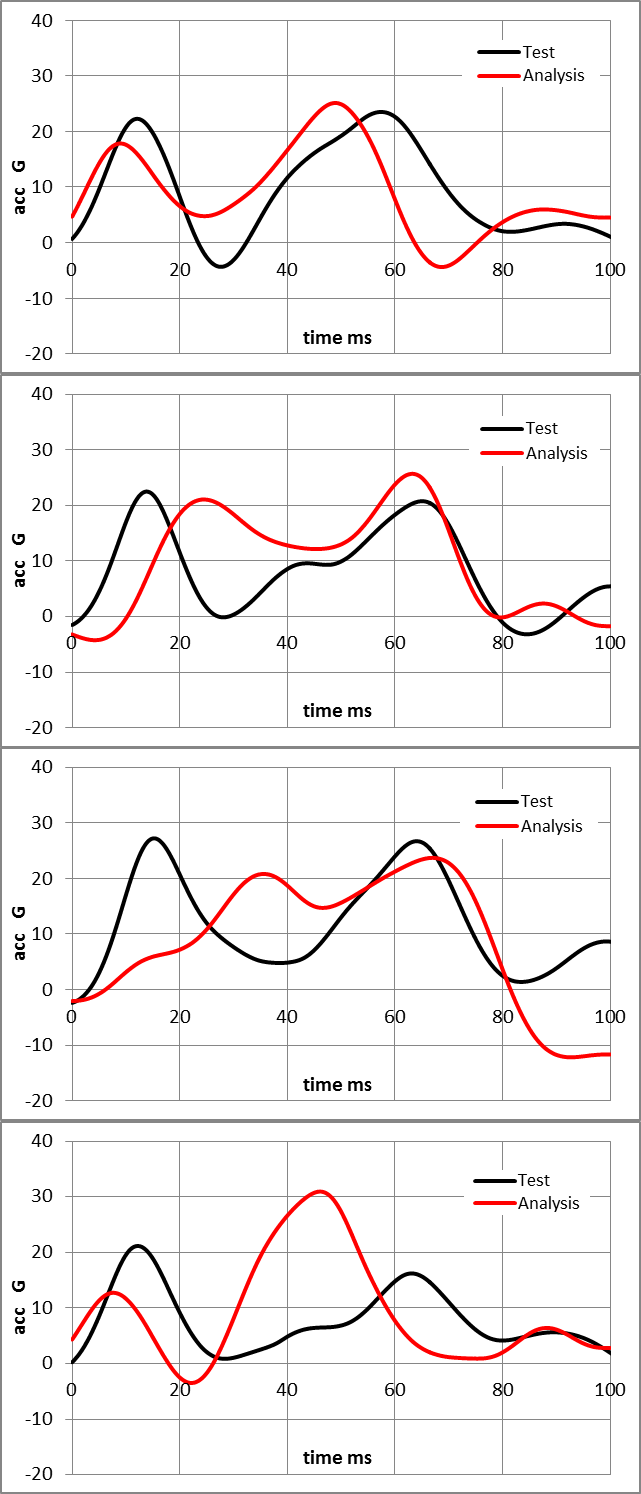 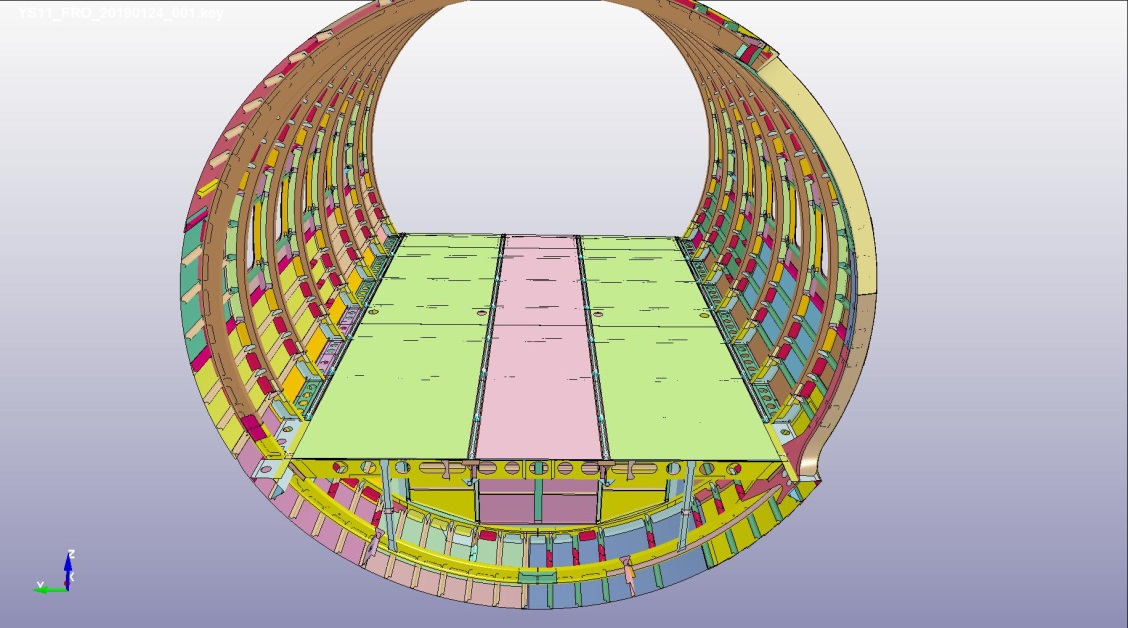 09
13
16
15
14
13
12
11
10
09
14
10
11
15
12
16
17
Comparison of two models at 30fps impact
1. Analysis model summary
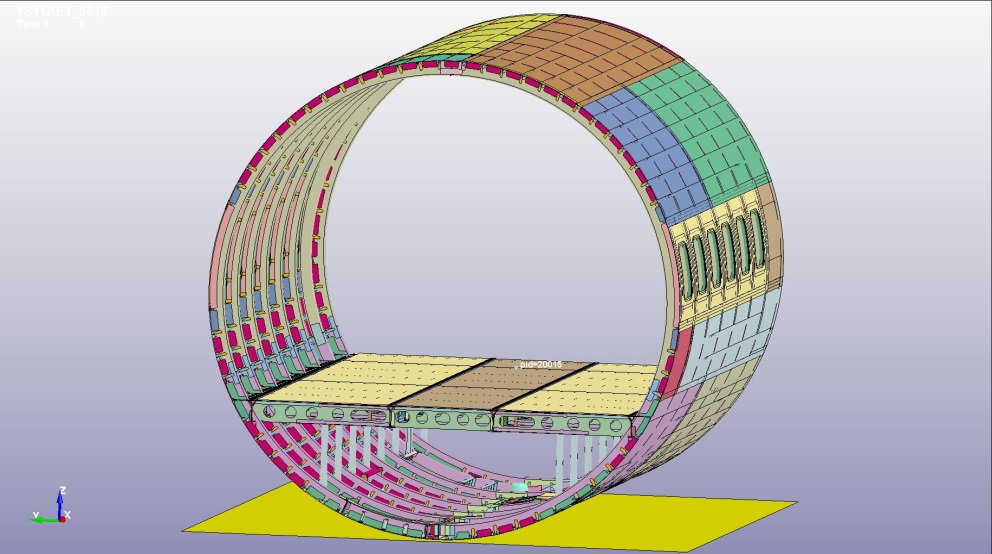 Model Summary
 - No seats model
 - Lamped mass to nodes on seat rails
    instead of ATDs & seats
 - Common impact velocity : 9.14 m/s (about 30 fps)
“YS-11_AFT_30fps” analysis model
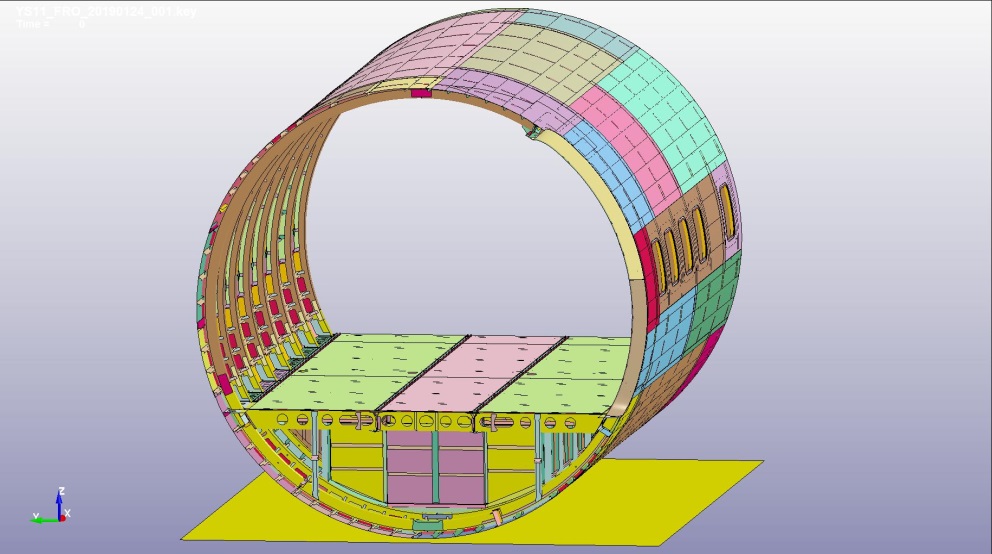 “YS-11_FRO_30fps” analysis model
18
Comparison of two models at 30fps impact
Kinematics
YS-11_AFT_30fps
YS-11_FRO_30fps
19
Comparison of two models at 30fps impact
Analysis result comparison –displacement time histories of cabin floor
4th  row
7th row
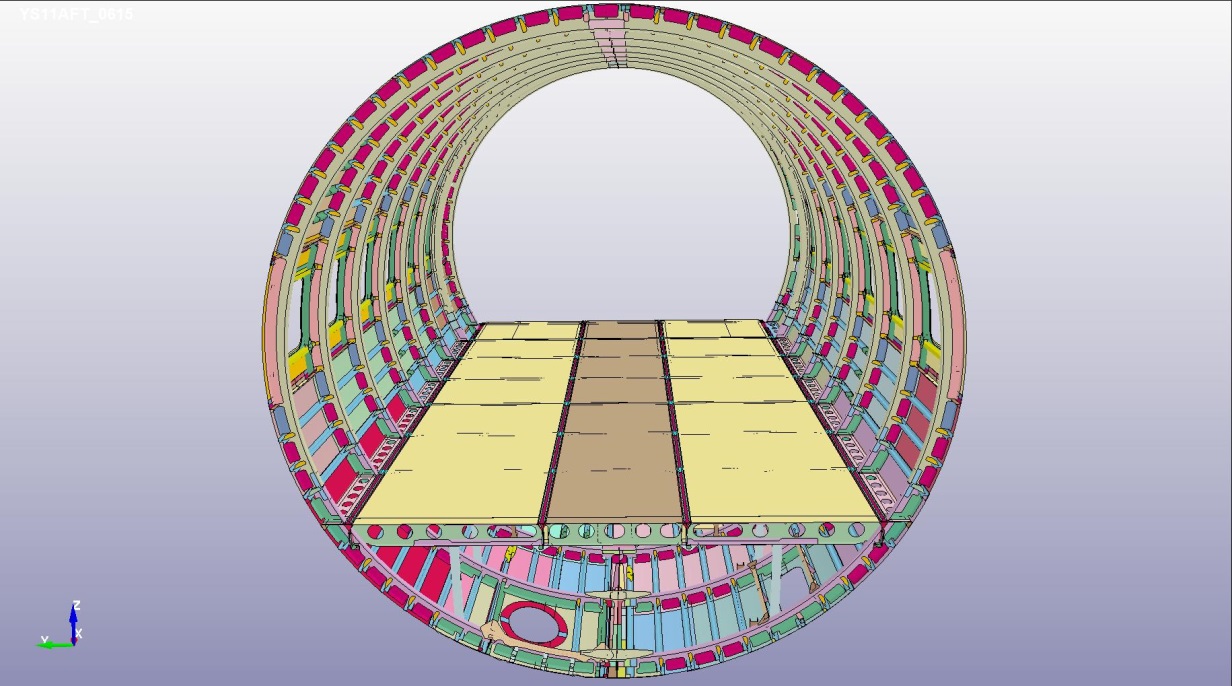 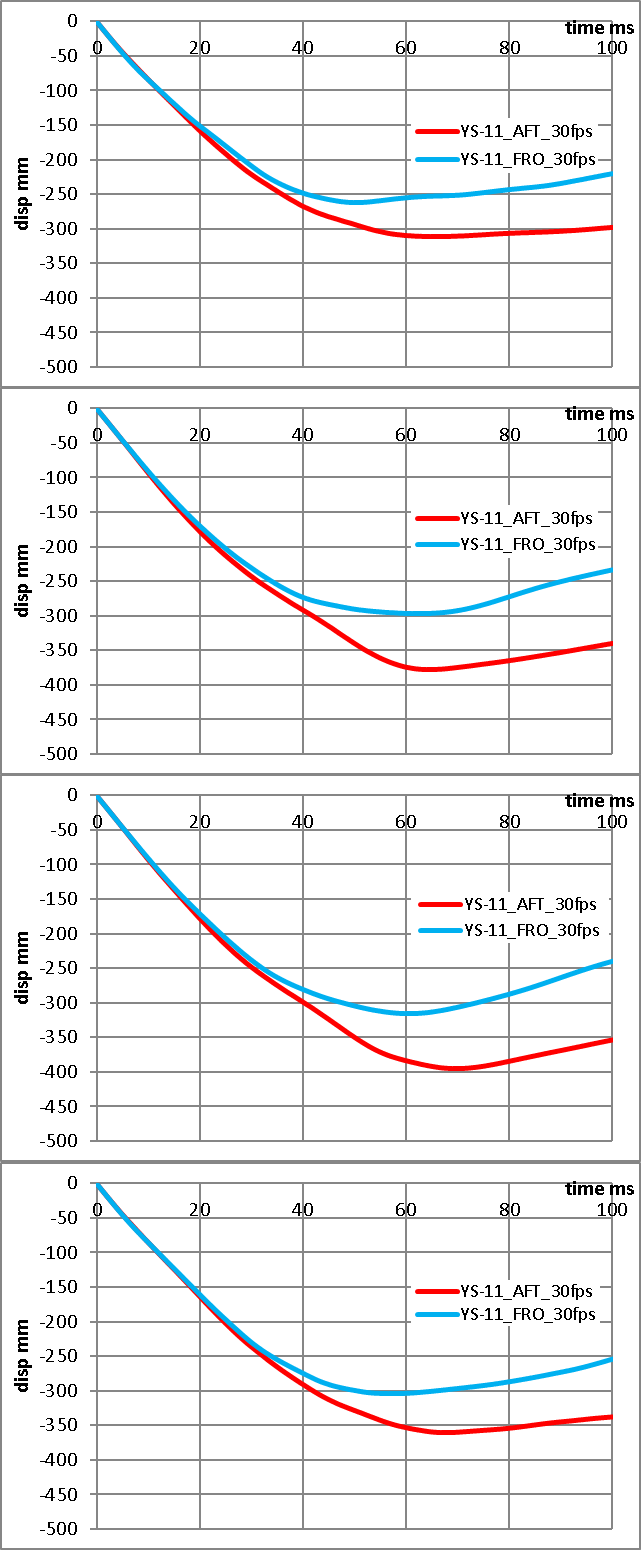 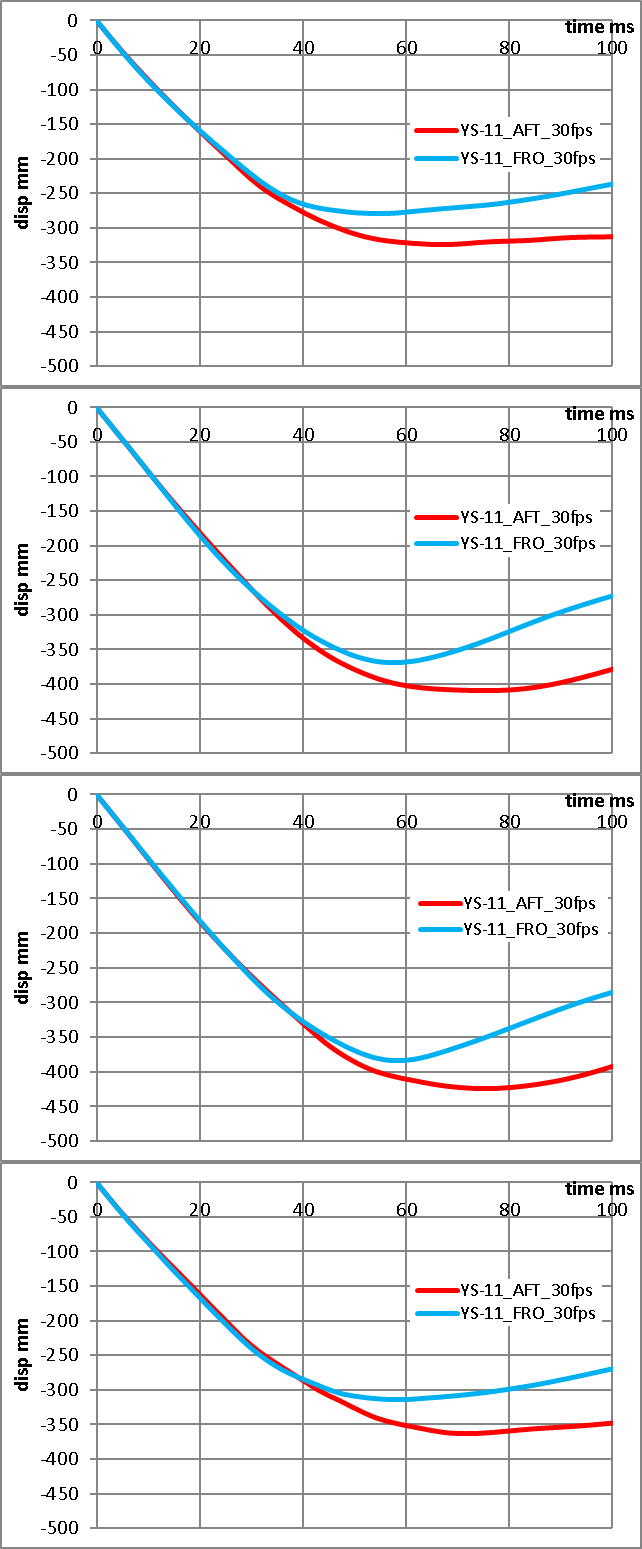 09
13
15
14
16
13
10
09
11
12
14
10
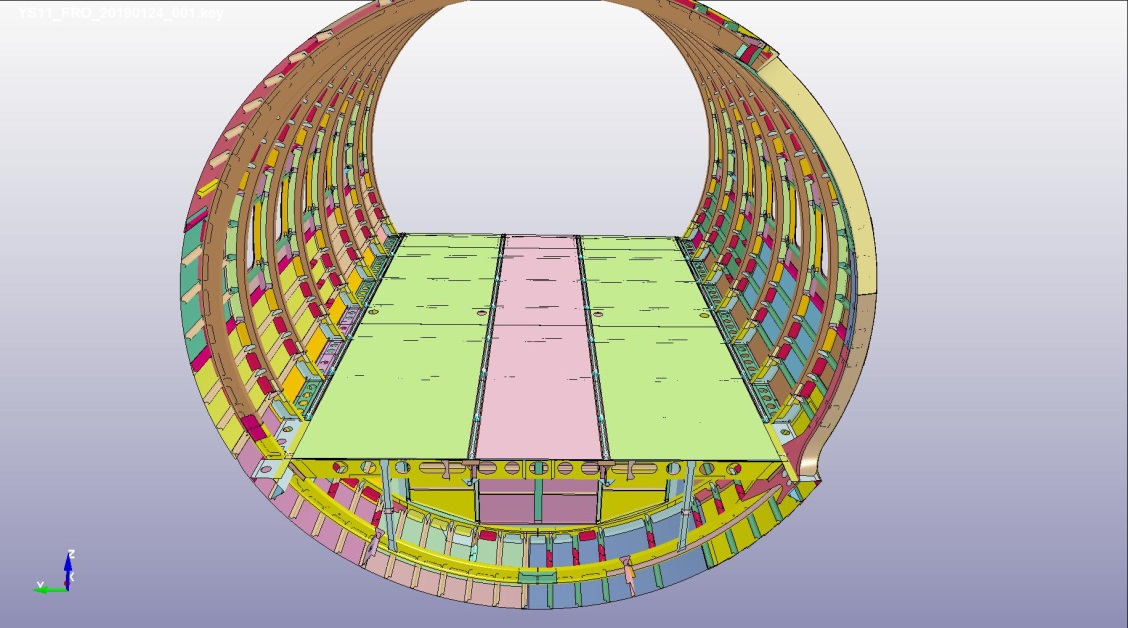 11
15
15
14
16
13
09
10
12
11
12
16
20
Comparison of two models at 30fps impact
Analysis result comparison –acceleration maximum values
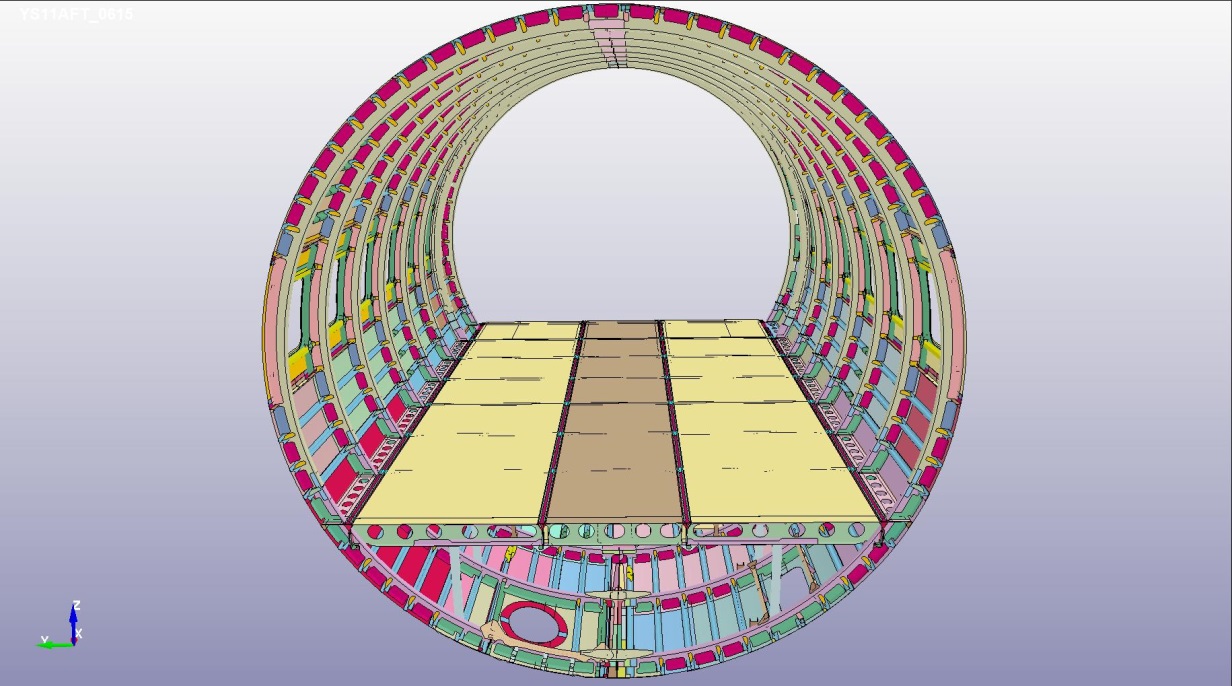 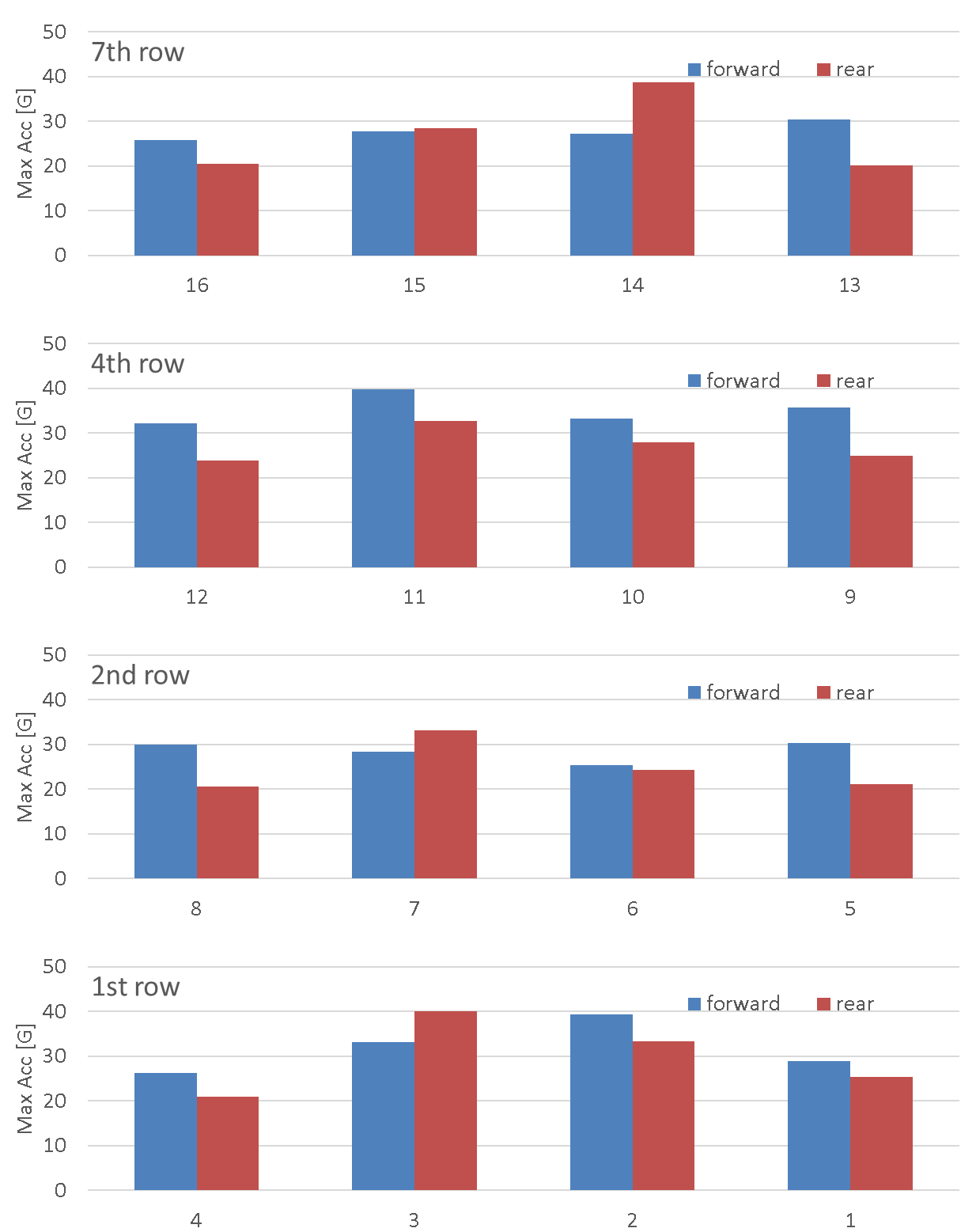 16
15
14
13
12
11
10
09
08
07
06
05
01
02
03
04
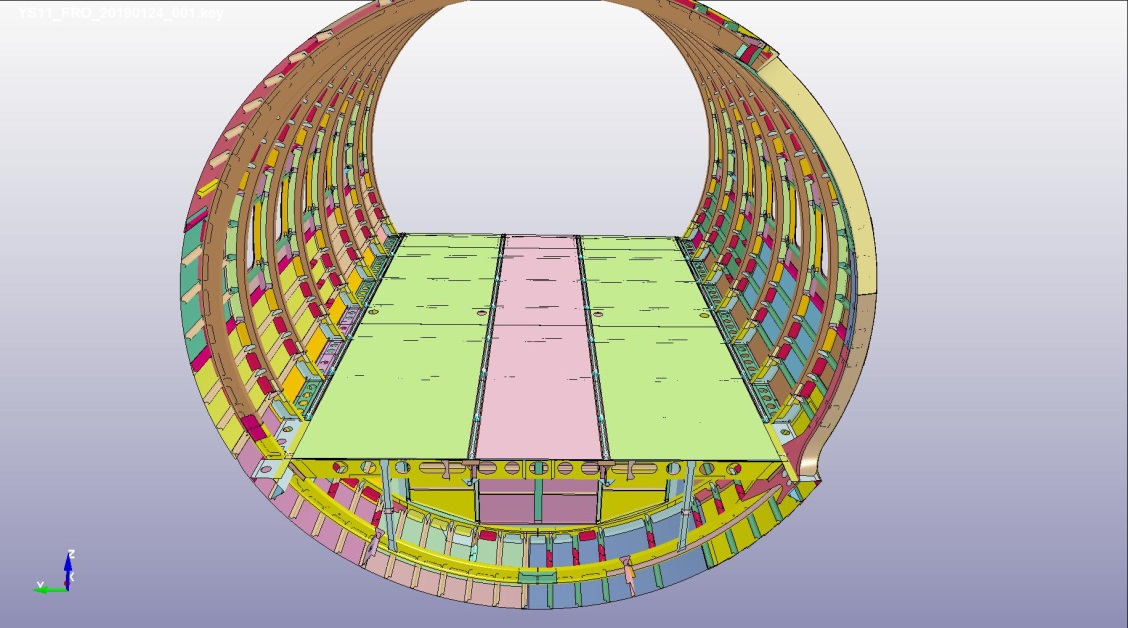 14
15
16
13
12
09
11
10
08
07
06
05
01
04
03
02
21
Comparison of two models at 30fps impact
Analysis result comparison –acceleration maximum values cont.
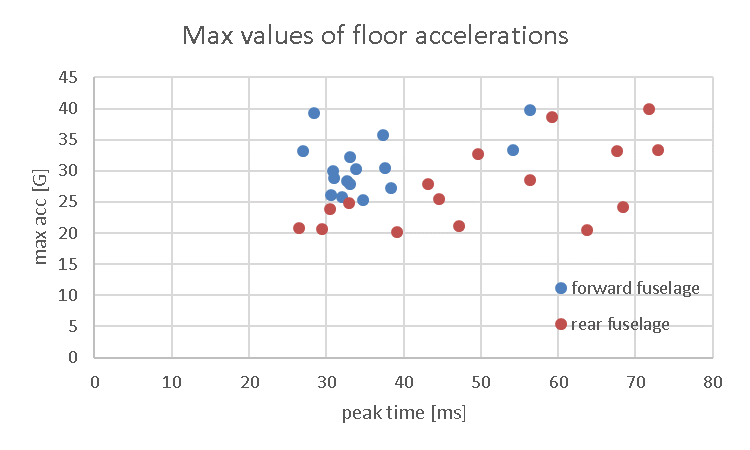 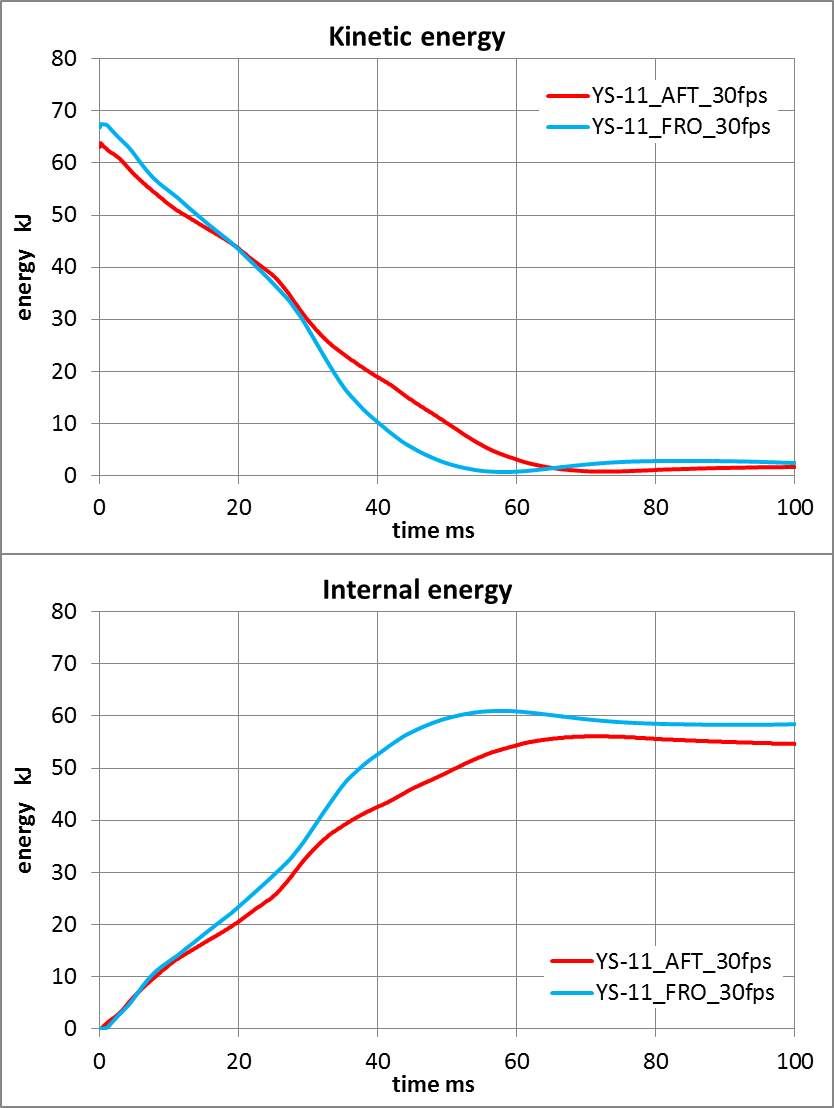 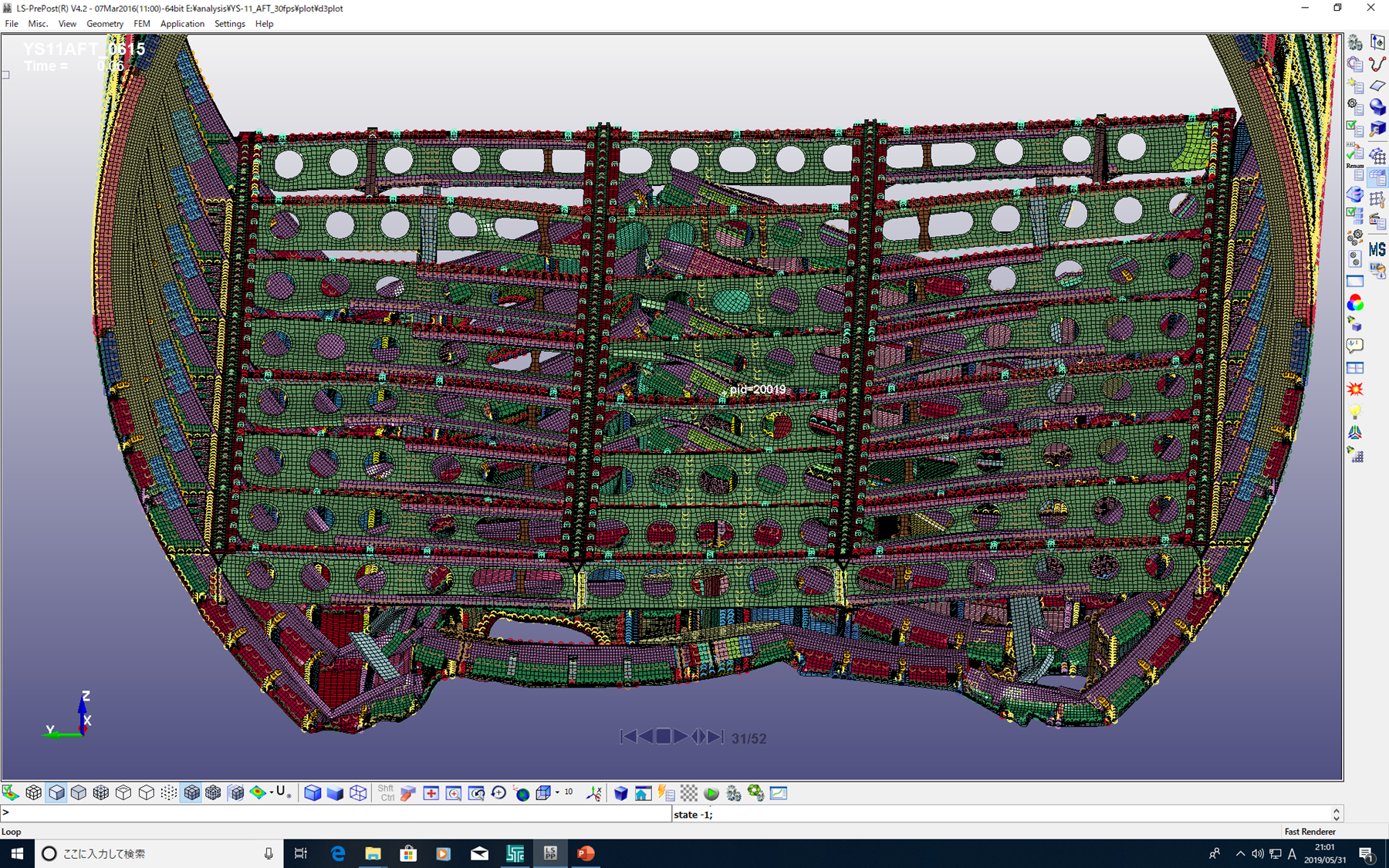 Rear fuselage 60ms after impact
22
Conclusions
Crash simulations for two YS-11 fuselage sections ware conducted.  Fastener characteristics were obtained from the single rivet dynamic tests. Simulation result shows good correlation with the test results on both forward and rear fuselage.

The simulations of two fuselage sections with same impact condition ware conducted and the effect of subfloor structure was evaluated.
In general, cabin floor acceleration has higher peak values in the forward fuselage because of the rigidity of subfloor cargo compartment.  

In some point on rear fuselage, high peak value has appeared due to frame/floor contact in some points.
23